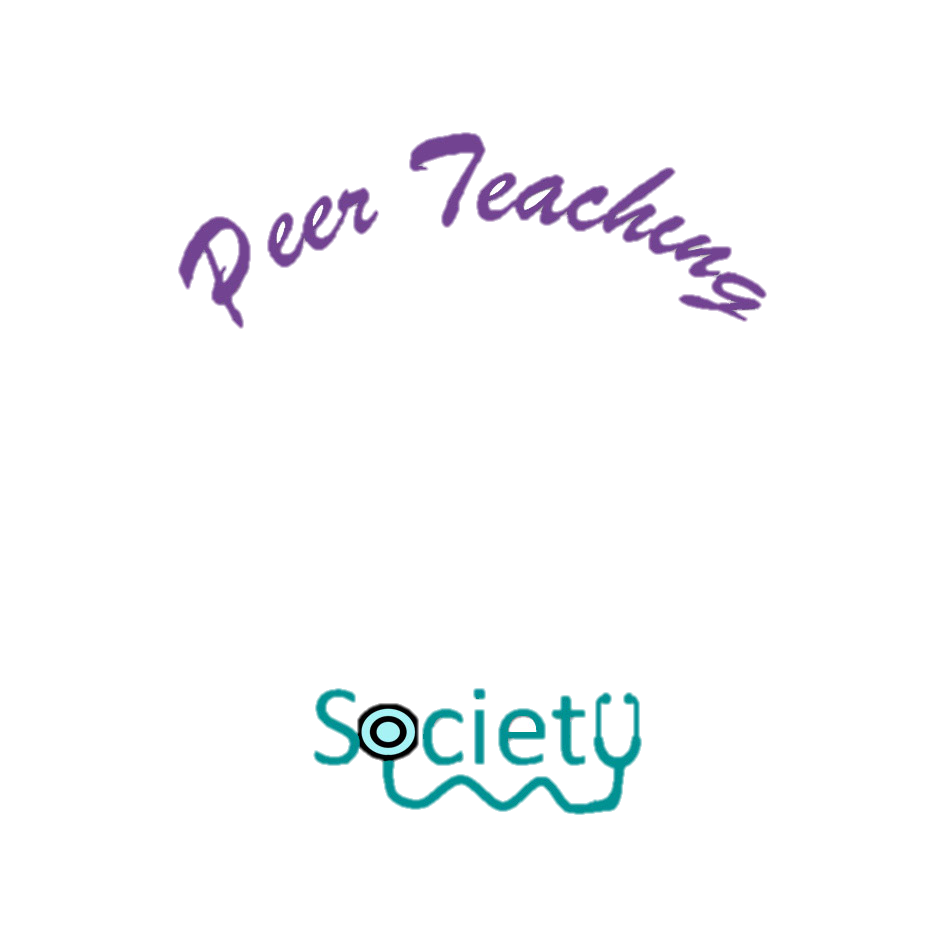 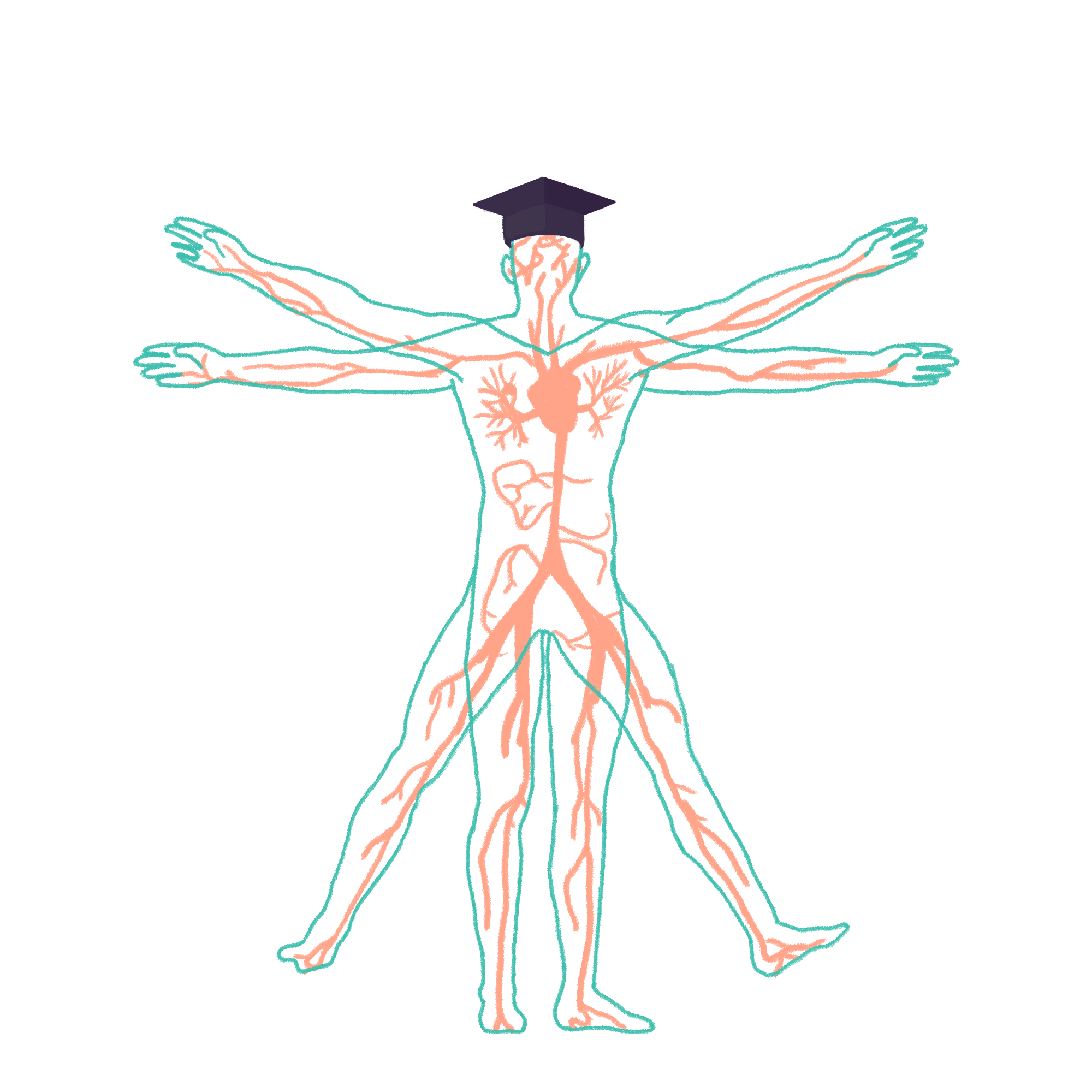 2023/2024
ENDOCRINE
Phase 2a Revision Session

Yusuf Sanni + Josh Palmer
11th January 2024
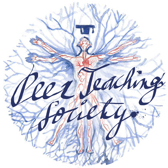 The Peer Teaching Society is not liable for false or misleading information…
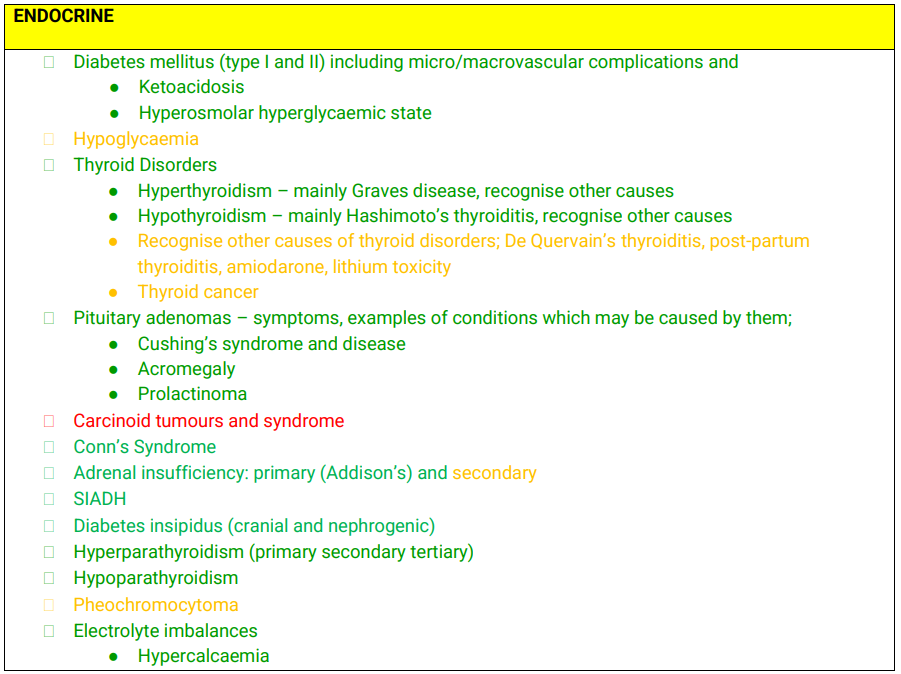 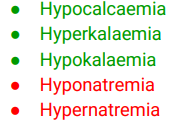 smiley faces we are covering today :)
Contents
What to know in a disease
Hormones
Cortisol
HPA
Cushing’s 
Hyper/Hypo-thyroid 
T1DM/T2DM
DKA/HHS
PTS 2022 present has good coverage
What to know in a disease
Definition
Pathophysiology
Aetiology
Presentation (signs and symptoms)
Investigations
Management
Complications
Hormones
Chemical messengers that travel in the blood between organs and tissues, regulating organs and processes.
Hormones
Chemical messengers that travel in the blood between organs and tissues, regulating organs and processes. 


‘A hormone axis is a system that controls the amount of a hormone in the system. Too much or too little of a hormone can have significant consequences’ 
I.e. High levels of insulin leading to hypoglycemia
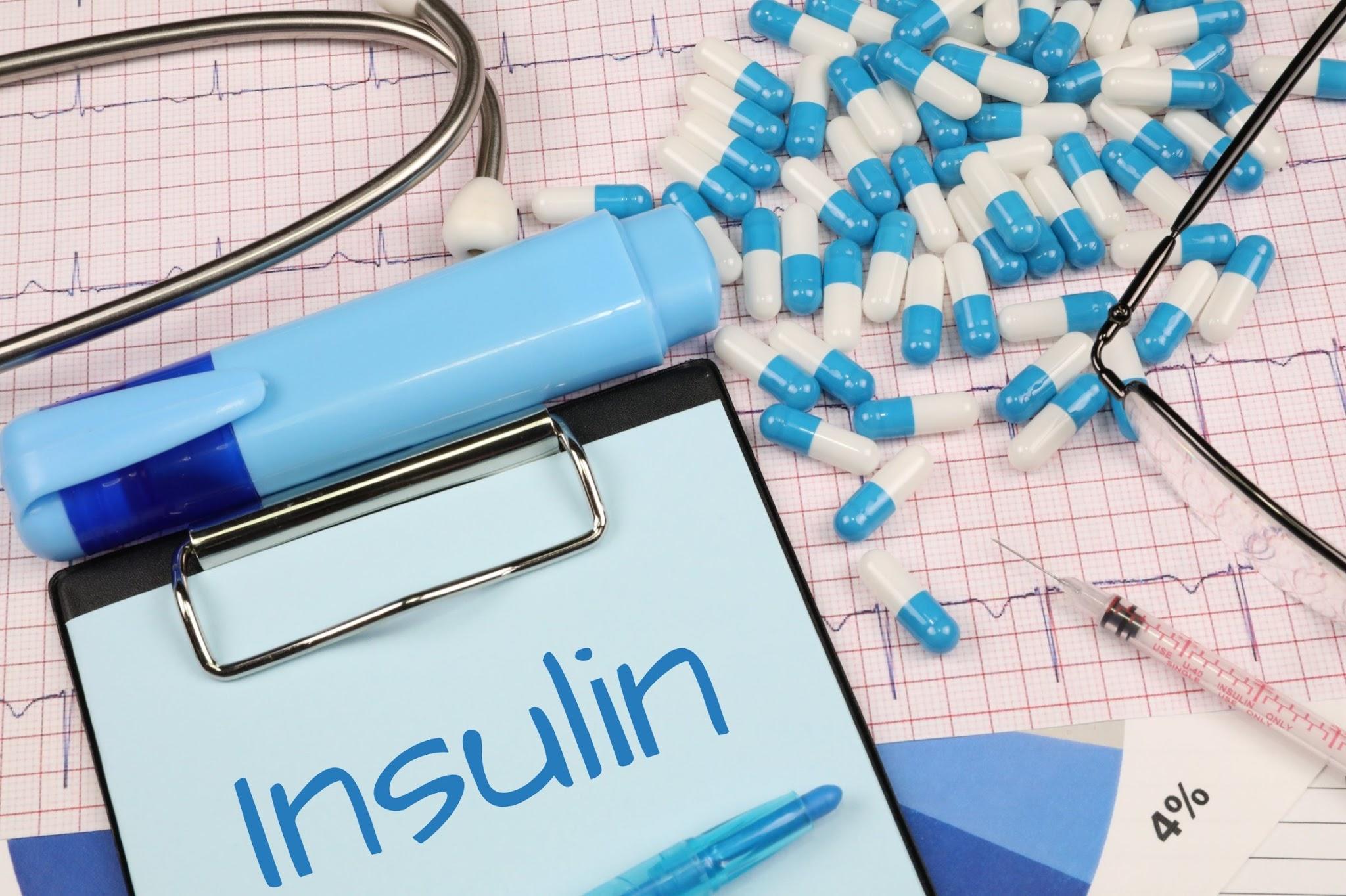 Hormones
Hormones can either be Endogenous (From body) or Exogenous (Outside body)
Hormones
Hormones can either be Endogenous (From body) or Exogenous (Outside of body) I.e  Cushing’s disease (Endogenous - Pituitary Adenoma) vs Cushing’s Syndrome (Exogenous - Steroid use)
Which is not a hormone
A - Cortisol 
B - Vitamin B
C - Incretin  
D - Glucagon 
E - Serotonin
Which is not a hormone
A - Cortisol 
B - Vitamin B
C - Incretin  
D - Glucagon 
E - Serotonin
Cortisol
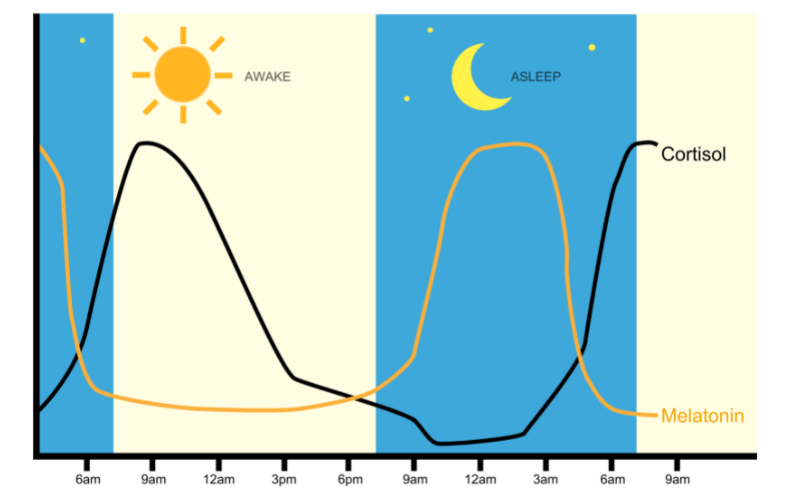 Cortisol is a vital hormone with many functions.
3 key functions are:
Cortisol
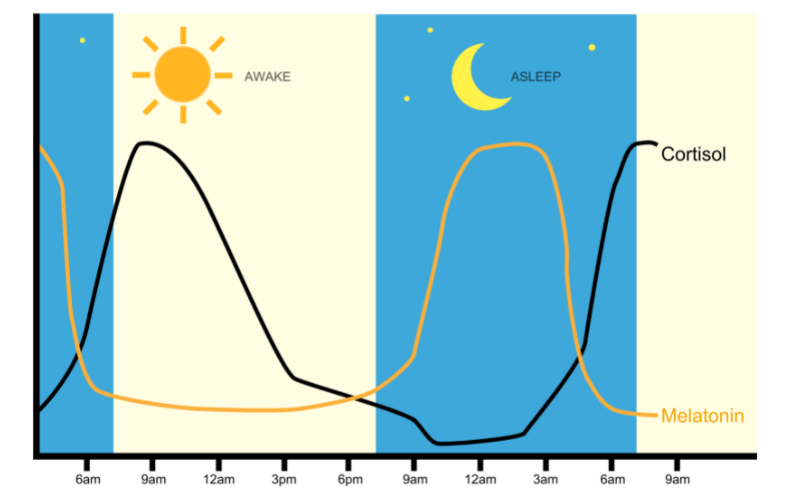 Cortisol is a vital hormone with many functions.
3 key functions are: 
Stress response, helping the body cope by providing energy and suppressing non-essential functions.
Cortisol
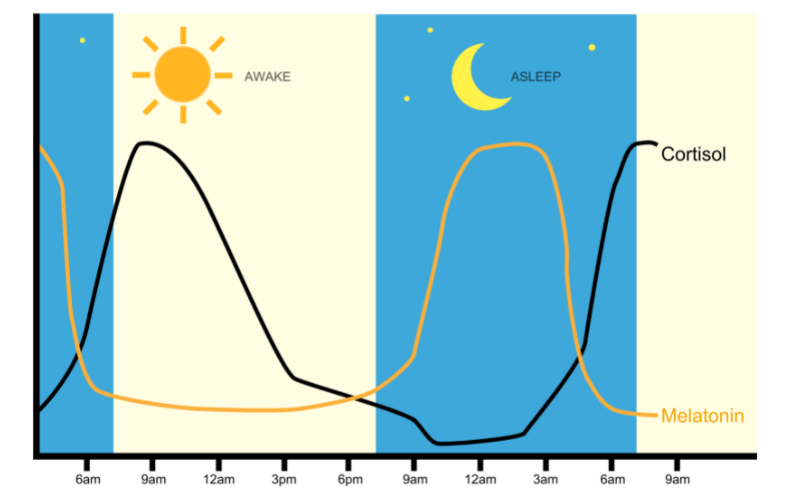 Cortisol is a vital hormone with many functions.
3 key functions are: 
Stress response, helping the body cope by providing energy and suppressing non-essential functions.
Metabolic regulation by promoting protein breakdown, gluconeogenesis, and increasing blood glucose levels.
Cortisol
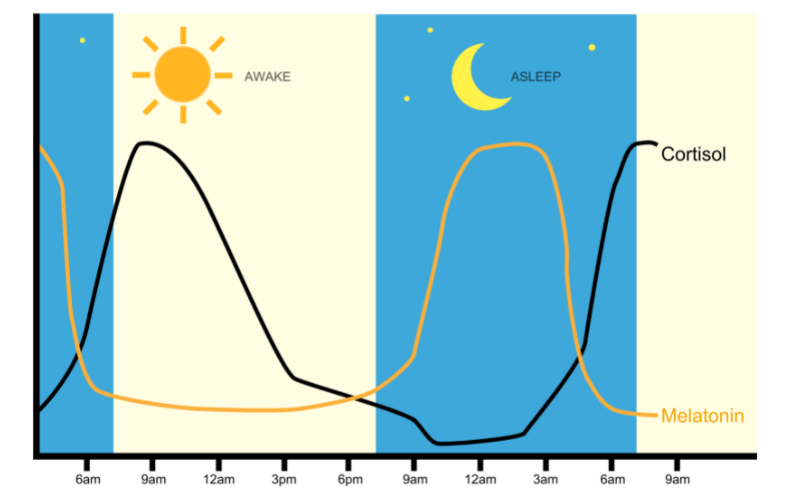 Cortisol is a vital hormone with many functions.
It is a glucocorticoid. 
3 key functions are: 
Stress response, helping the body cope by providing energy and suppressing non-essential functions.
Metabolic regulation by promoting protein breakdown, gluconeogenesis, and increasing blood glucose levels.
Anti-inflammatory properties, inhibiting immune cell activity and balancing the body's immune response.
HPA Axis
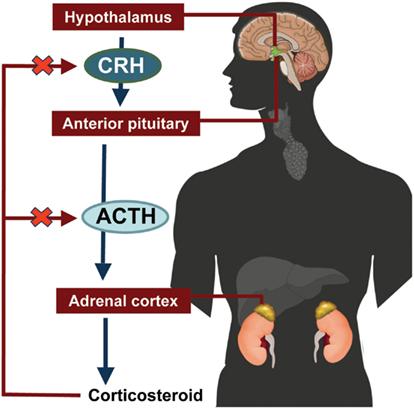 Cortisol levels are controlled by the Hypothalamus-Pituitary-Adrenal Axis.
HPA Axis
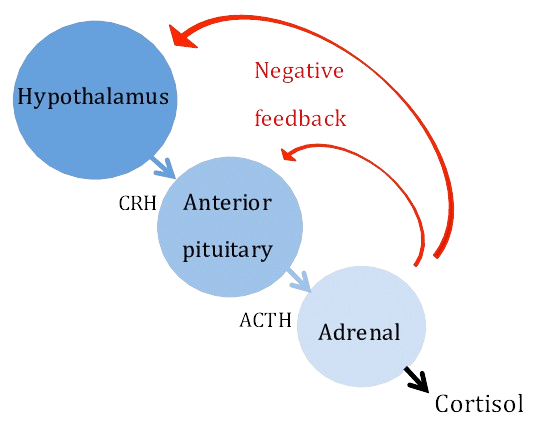 Corticotropin-releasing hormone
HPA Axis
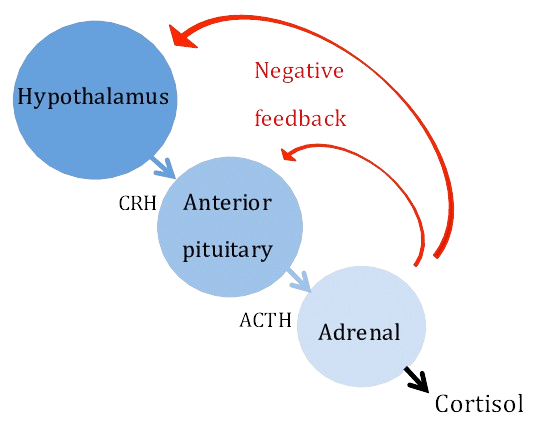 Corticotropin-releasing hormone
Adrenocorticotropic hormone
HPA Axis
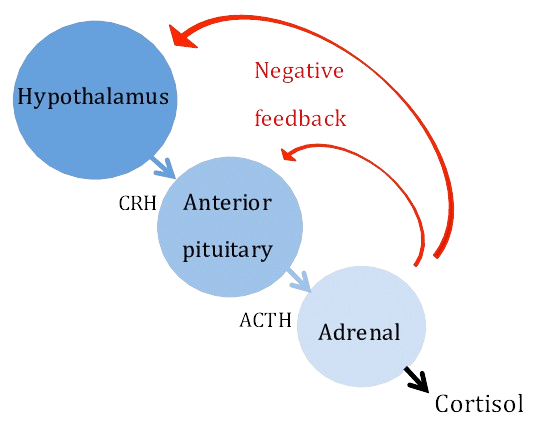 Corticotropin-releasing hormone
Which part of the adrenal gland produces cortisol?
Adrenocorticotropic hormone
HPA Axis
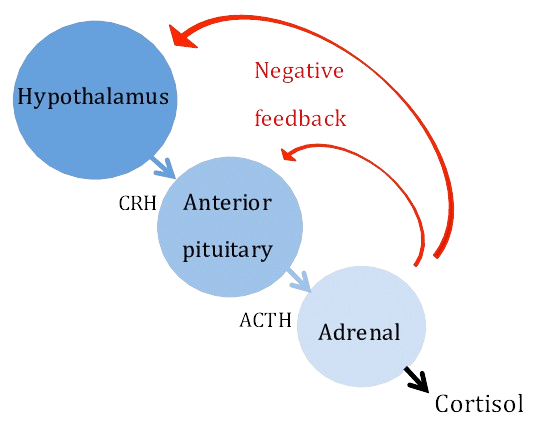 Corticotropin-releasing hormone
Zona fasciculata
Adrenocorticotropic hormone
HPA Axis
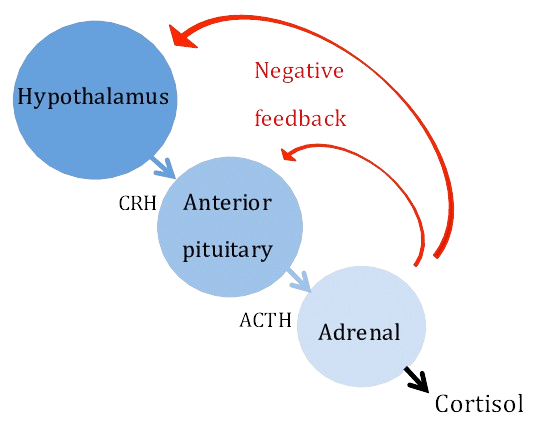 Corticotropin-releasing hormone
Zona fasciculata
Adrenocorticotropic hormone
Inhibits the HPA Axis
HPA Axis
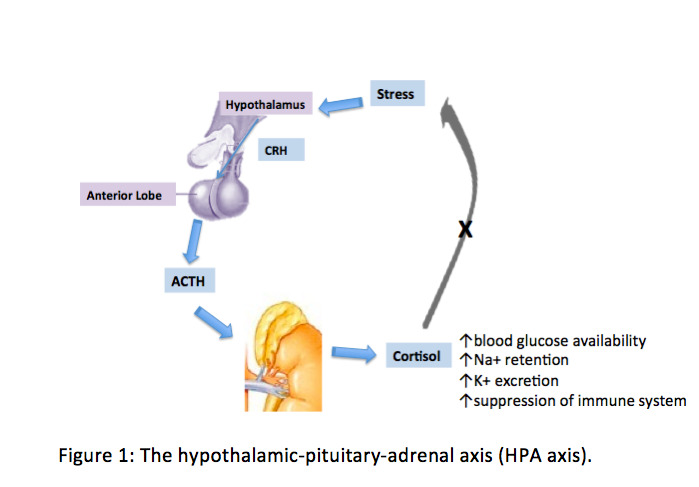 What does excess cortisol cause?
A - Diabetes Mellitus 
B - Diabetes Insipidus
C - Conn’s Syndrome 
D - Cushing’s Syndrome 
E - Graves Disease
What does excess cortisol cause?
A - Diabetes Mellitus 
B - Diabetes Insipidus
C - Conn’s Syndrome 
D - Cushing’s Syndrome 
E - Graves Disease
Cushing’s Syndrome
Cushing’s syndrome is a term for symptoms caused by excess cortisol. 
When it is caused by endogenous cortisol (most commonly ACTH-producing pituitary adenoma) it is known as Cushing’s Disease.
Cushing’s Syndrome
Cushing’s syndrome is a term for symptoms caused by excess cortisol. 
When it is caused by endogenous cortisol (most commonly ACTH-producing pituitary adenoma) it is known as Cushing’s Disease.

This causes: Central obesity, Proximal muscle wasting, Hirsutism (Male facial hair), easy bruising. 
Key descriptors used are: ‘Purple’ abdominal striae, ‘Buffalo hump’ and ‘hyperpigmentation’.
Cushing’s Syndrome
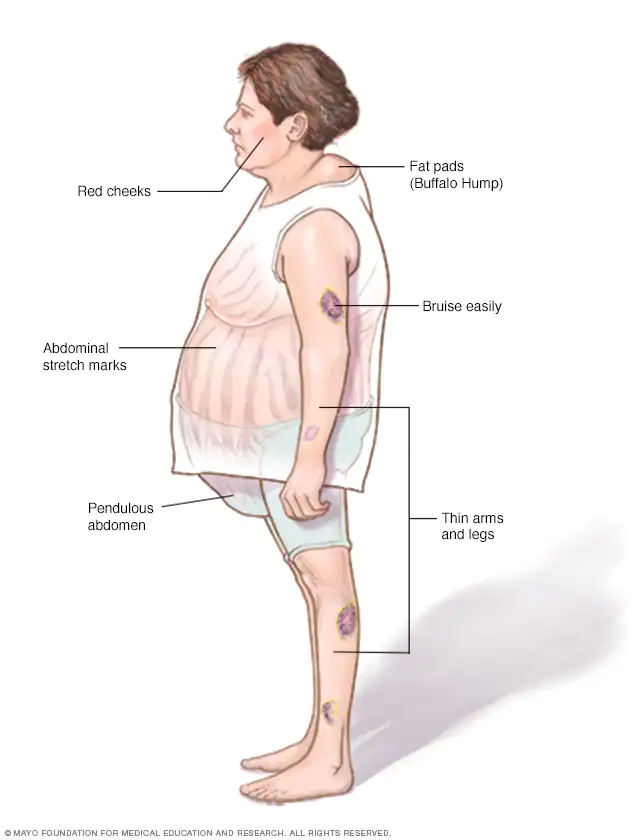 Cushing’s syndrome is a term for symptoms caused by excess cortisol. 
When it is caused by endogenous cortisol (most commonly ACTH-producing pituitary adenoma) it is known as Cushing’s Disease.

This causes: Central obesity, Proximal muscle wasting, Hirsutism (Male facial hair), easy bruising. 
Key descriptors used are: ‘Purple’ abdominal striae, ‘Buffalo hump’, ‘moon face’, and ‘hyperpigmentation’.
[Speaker Notes: Raised ACTH stimulates melanocytes hence the hyperpigmentation. This points towards Cushing’s Disease as the pituitary gland produces ACTH and also Primary Adrenal Insufficiency. 
You do not see hyperpigmentation in adrenal adenoma or exogenous steroids as both will lower ACTH due to the negative feedback system.]
Cushing’s Syndrome
While most commonly caused by pituitary adenomas (Cushing’s disease), other causes are: 
Adrenal adenomas (adrenal glands directly releasing cortisol), 
Paraneoplastic syndromes (small cell lung cancer)
Exogenous steroids (Prednisolone)
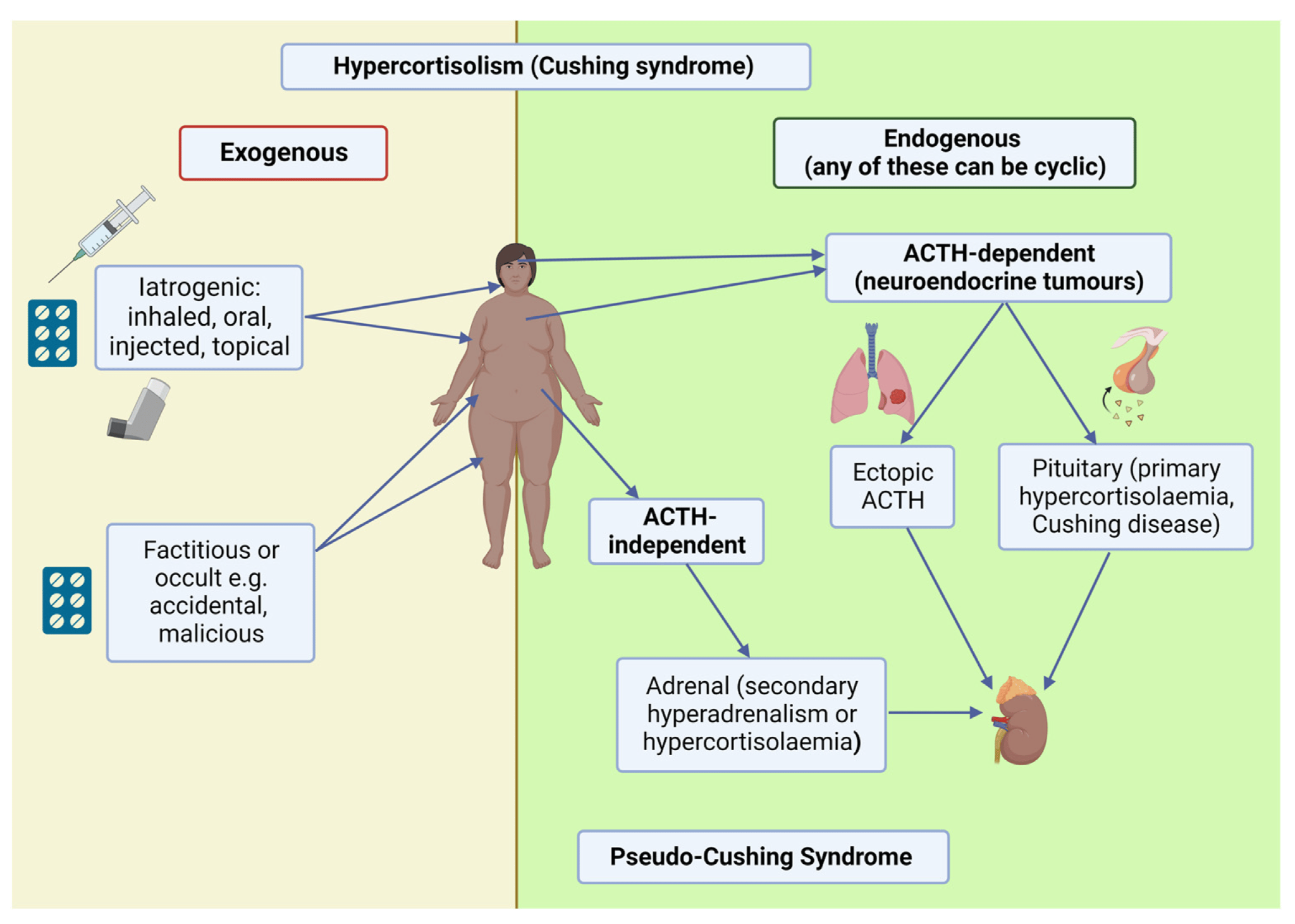 Cushing’s Syndrome
While most commonly caused by pituitary adenomas (Cushing’s disease), other causes are: 
Adrenal adenomas (adrenal glands directly releasing cortisol), 
Paraneoplastic syndromes (small cell lung cancer)
Exogenous steroids (Prednisolone)
Health consequences of Cushing’s syndrome are:
Metabolic - HTN, T2DM, Dyslipidemia, Osteoporosis 
Mental - Anxiety, Depression and Insomnia
Cushing’s Syndrome
Diagnosis is with dexamethasone suppression tests.
Dexamethasone given → negative feedback on hypothalamus → reduced CRH → reduced ACTH from pituitary → low cortisol

No cortisol suppression → suggests Cushing’s syndrome.
[Speaker Notes: [Cortisol fluctuates throughout the day and is lowest at night]
 

High dose dexamethasone can suppress cortisol caused by Cushing’s disease but not adrenal adenoma or ectopic ACTH.]
Cushing’s Syndrome
Diagnosis is with dexamethasone suppression tests.
Dexamethasone given → negative feedback on hypothalamus → reduced CRH → reduced ACTH from pituitary → low cortisol

No cortisol suppression → suggests Cushing’s syndrome.
Initially Low-dose (1mg) dexamethasone is given (Overnight) if Cushing’s is suspected. 
Low-dose 48 hour test - dexamethasone taken every 6 hours for 8 doses. When cortisol levels are checked on day 3, cortisol should be low (normal result).
Then High-dose 48-hour test is used to determine the cause.
[Speaker Notes: [Cortisol fluctuates throughout the day and is lowest at night]
 

High dose dexamethasone can suppress cortisol caused by Cushing’s disease but not adrenal adenoma or ectopic ACTH.]
Cushing’s Syndrome
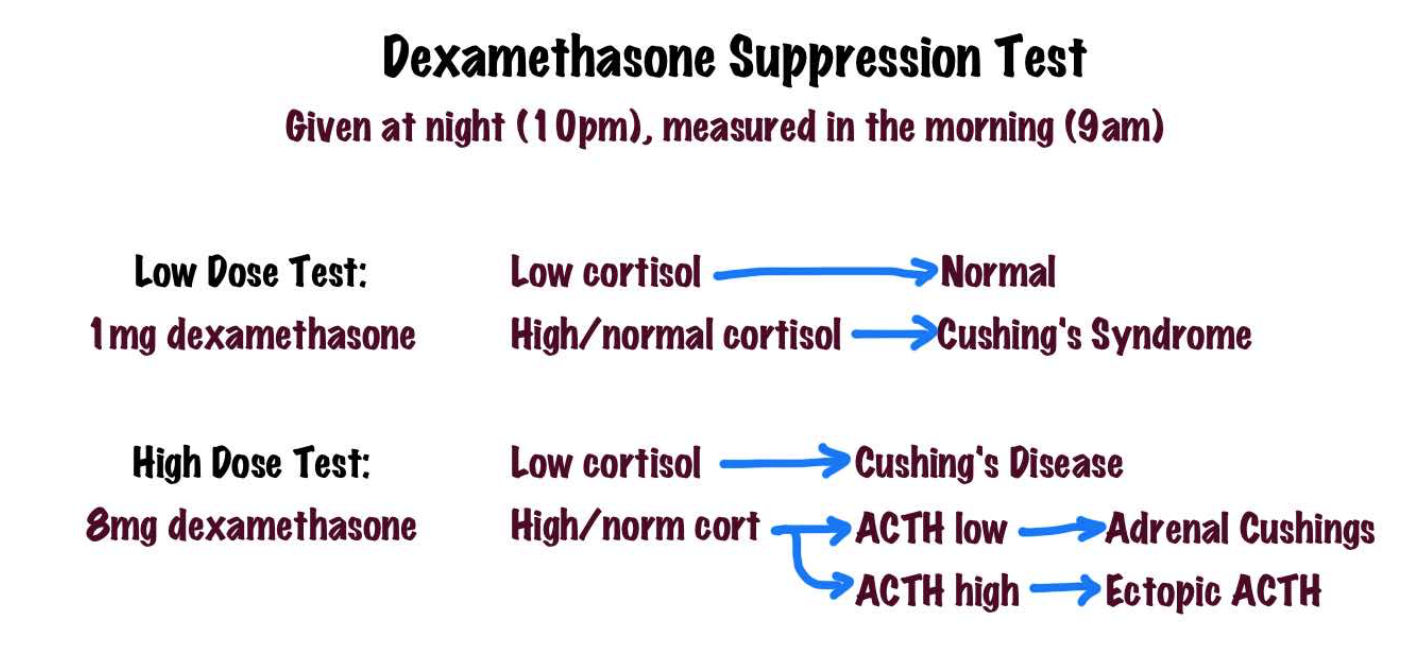 [Speaker Notes: Reference- https://zerotofinals.com/medicine/endocrinology/cushings/

Low Dose Dexamethasone Suppression Test (1mg dexamethasone)
A normal response is for the dexamethasone to suppress the release of cortisol by effecting negative feedback on the hypothalamus and pituitary. The hypothalamus responds by reducing the CRH output. The pituitary responds by reducing the ACTH output. The lower CRH and ACTH levels result in a low cortisol level. When the cortisol level is not suppressed, this is the abnormal result seen in Cushing’s Syndrome

High Dose Dexamethasone Suppression Test (8mg dexamethasone)
The high dose dexamethasone suppression test is performed after an abnormal result on the low dose test.
In Cushing’s Disease (pituitary adenoma) the pituitary still shows some response to negative feedback and 8mg of dexamethasone is enough to suppress cortisol.
Where there is an adrenal adenoma, cortisol production is independent from the pituitary. Therefore, cortisol is not suppressed however ACTH is suppressed due to negative feedback on the hypothalamus and pituitary gland.
Where there is ectopic ACTH (e.g. from a small cell lung cancer), neither cortisol or ACTH will be suppressed because the ACTH production is independent of the hypothalamus or pituitary gland.]
Cushing’s Syndrome
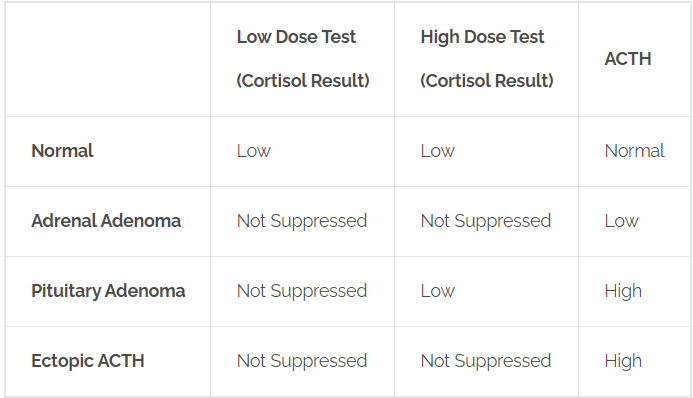 Table from zerotofinals.com
Cushing’s Syndrome
Treatment is correction of the anomaly:
Transsphenoidal removal of the pituitary adenoma
Surgical removal of the adrenal tumour
Surgical removal ectopic tumour  ACTH (e.g., small cell lung cancer)
Cessation of steroid
Which of these is antibody mediated
A - T2DM 
B - Diabetes Insipidus
C - Conn’s Syndrome 
D - Cushing’s Syndrome 
E - Graves Disease
Which of these is antibody mediated?
A - T2DM 
B - Diabetes Insipidus
C - Conn’s Syndrome 
D - Cushing’s Syndrome 
E - Graves Disease
Thyroid
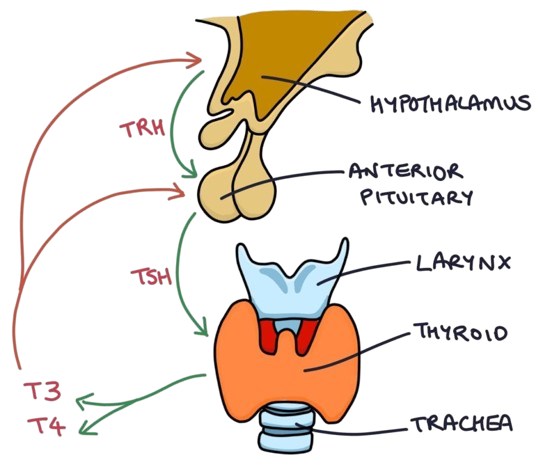 The thyroid serves a crucial role in homeostasis and metabolic regulation.
T4 (thyroxine) is converted into T3 (triiodothyronine).
Image from zerotofinals.com
Thyroid
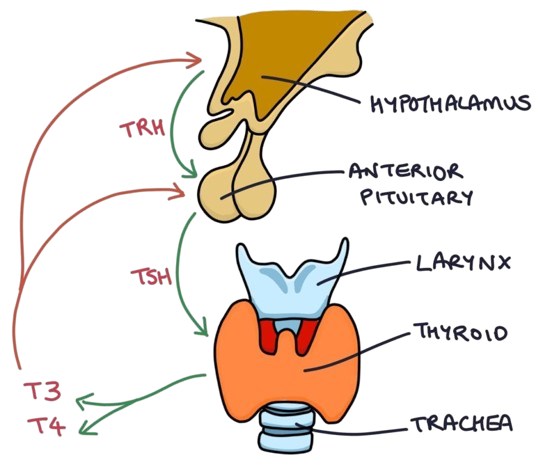 The thyroid serves a crucial role in homeostasis and metabolic regulation.
T4 (thyroxine) is converted into T3 (triiodothyronine).

Dysregulation of T3 and T4 can give rise to clinical conditions such as hyperthyroidism or hypothyroidism, with each pathology manifesting distinct symptoms.
Image from zerotofinals.com
Thyroid
Thyroid dysfunction can be broadly categorised into: 

Hyperthyroidism 
Graves disease (Most common), Thyroiditis (De Quervain's or Acute +/-), Solitary toxic thyroid nodule, Toxic Multinodular goitre.
Thyroid
Thyroid dysfunction can be broadly categorised into: 

Hyperthyroidism 
Graves disease (Most common), Thyroiditis (De Quervain's or Acute +/-), Solitary toxic thyroid nodule, Toxic Multinodular goitre.

Hypothyroidism 
Primary - Hashimoto's (Most common 1st), [Which?] Deficiency (Most common developing), Iatrogenic [Can you think of any examples?]    
	Secondary (Rarer due hypopituitarism) - Trauma, Tumours, Surgeries and Sheehan’s syndrome
Thyroid
Thyroid dysfunction can be broadly categorised into: 

Hyperthyroidism 
Graves disease (Most common), Thyroiditis (De Quervain's or Acute +/-), Solitary toxic thyroid nodule, Toxic Multinodular goitre.

Hypothyroidism 
Primary - Hashimoto's (Most common 1st), Iodine Deficiency (Most common in developing countries), Iatrogenic [Can you think of any examples?]    
	Secondary (Rarer due hypopituitarism) - Trauma, Tumours, Surgeries and Sheehan’s syndrome
Thyroid
Thyroid dysfunction can be broadly categorised into: 

Hyperthyroidism (GIST)
Graves disease (Most common), Inflammation - Thyroiditis (De Quervain's or Acute +/-), Solitary toxic thyroid nodule, Toxic Multinodular goitre.

Hypothyroidism 
Primary - Hashimoto's (Most common 1st), Iodine Deficiency (Most common in developing countries), Iatrogenic [treatments for hyperthyroidism, other medications like lithium and amiodarone]    
	Secondary (Rarer due hypopituitarism) - Trauma, Tumours, Surgeries and Sheehan’s syndrome
Hypothyroid
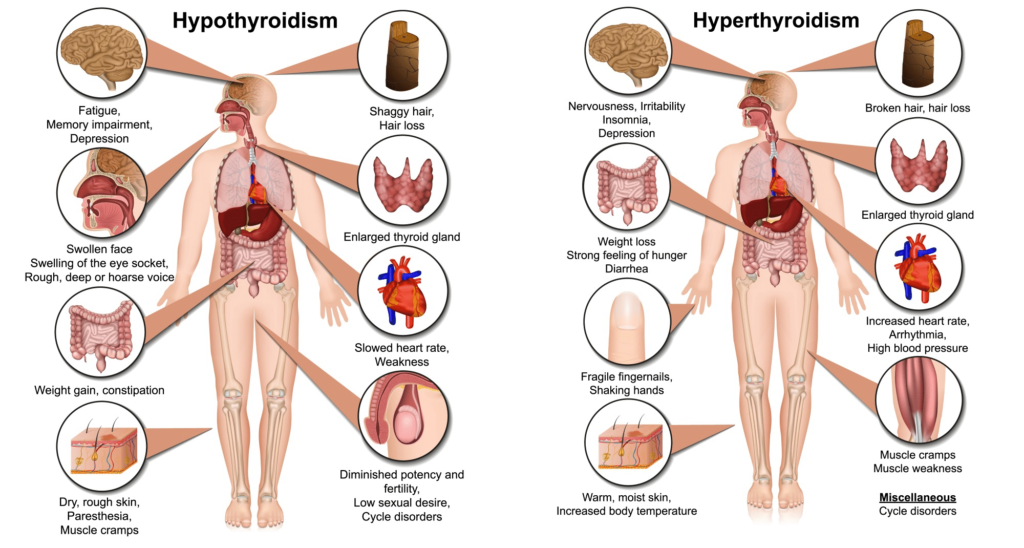 Dry Skin and Hair, Brittle Nails (Lateral loss of eyebrows)

Fatigue and Weakness

Weight Gain and Fluid Retention

Cold Sensitivity (Heavy coats in summer)

Constipation

Heavy or irregular periods
[Speaker Notes: https://www.medicdrive.org/thyroid-disease/]
Hyperthyroid
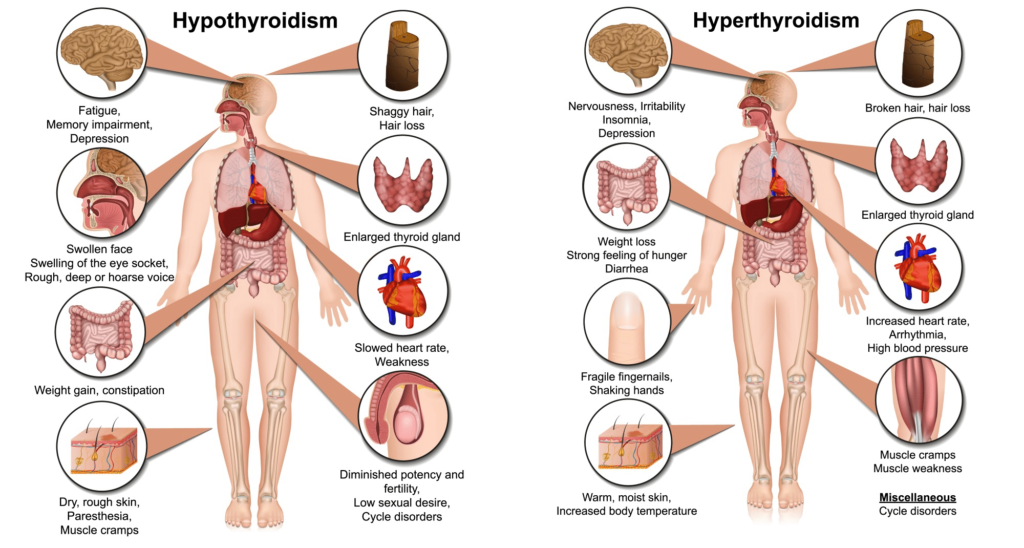 Nervousness, Anxiety, and Irritability

Increased Heart Rate/ Palpitations

Weight Loss and Increased Appetite

Heat Intolerance and Sweating

Oligomenorrhea
[Speaker Notes: https://www.medicdrive.org/thyroid-disease/]
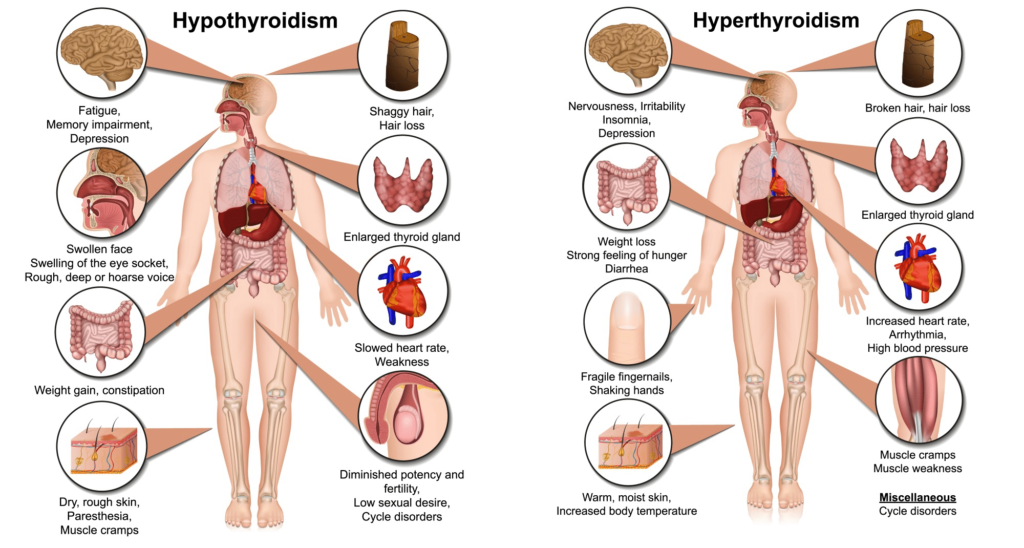 [Speaker Notes: https://www.medicdrive.org/thyroid-disease/]
Thyroxine is the active form of triiodothyronine.
True 

False
Thyroxine (T4) is the active form of triiodothyronine (T3)
True 

False
Hyperthyroid - Graves’ Disease
Graves’ disease  - Thyroid stimulating hormone receptor antibodies stimulate the thyroid gland, leading to overproduction of thyroid T3/T4
Hyperthyroid - Graves’ Disease
Graves’ disease  - Thyroid stimulating hormone receptor antibodies stimulate the thyroid gland, leading to overproduction of thyroid T3/T4
Symptoms: weight ↓, ↑ HR, painless Goitre and pathognomonic: 
Exophthalmos 
Pretibial myxedema 
Thyroid Acropachy
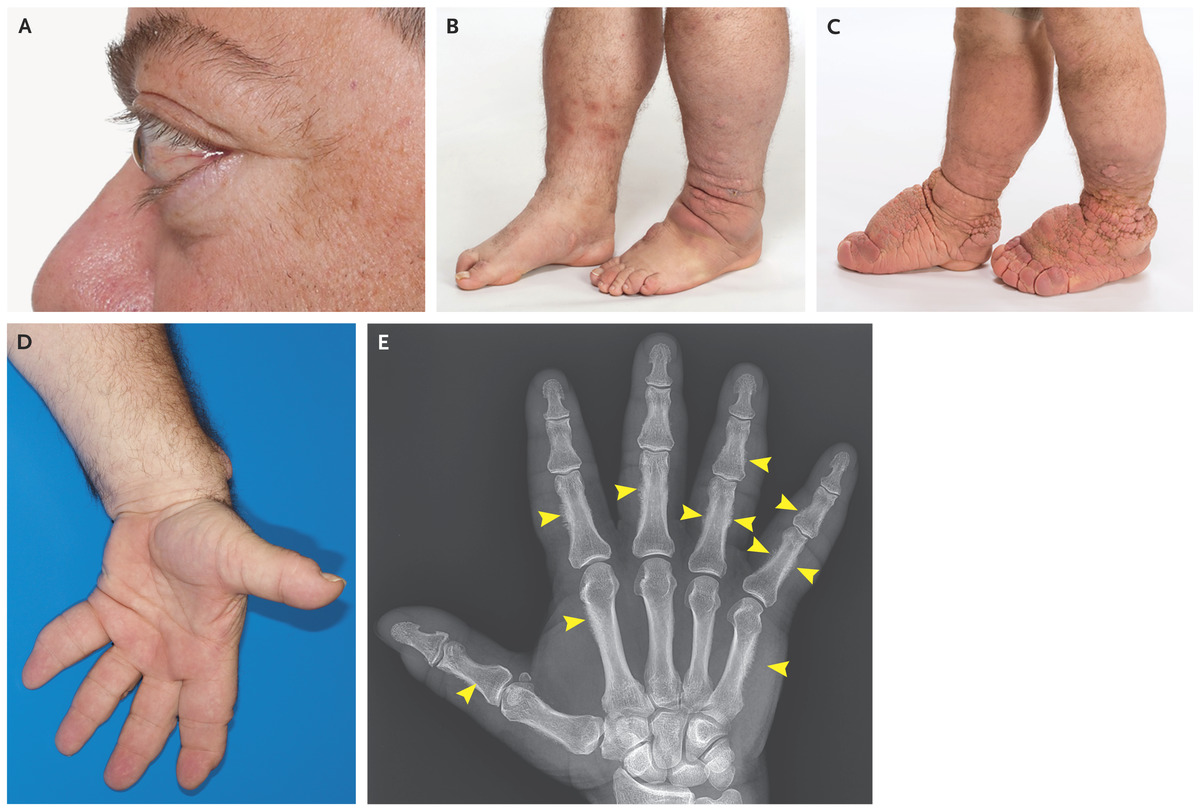 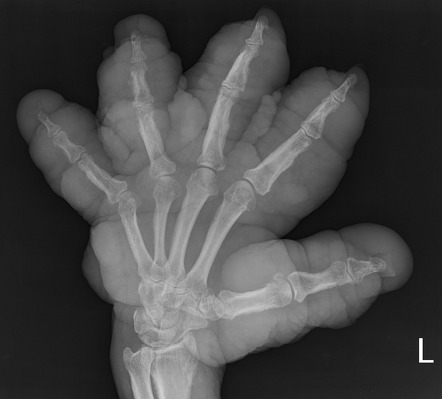 Hyperthyroid - Graves’ Disease
Graves’ disease  - Thyroid stimulating hormone receptor antibodies stimulate the thyroid gland, leading to overproduction of thyroid T3/T4. 
Symptoms: weight ↓, ↑ HR, painless Goitre and pathognomonic: 
Exophthalmos 
Pretibial myxedema 
Thyroid Acropachy


Medical treatment is Block (1° Carbimazole/ 2° Propylthiouracil) and Replace (Levothyroxine) 
Reduction of thyroid gland Surgically with Thyroidectomy or
Radioiodine (Short /life, thyroid-specific)
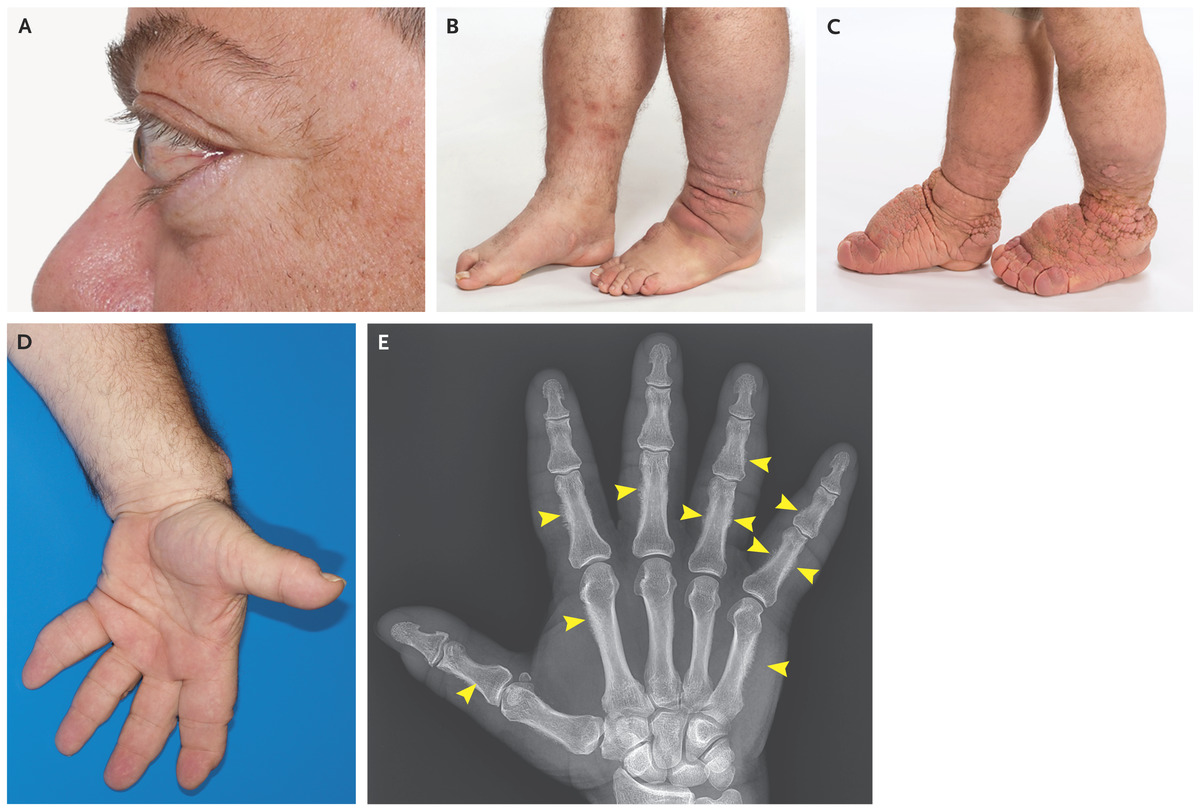 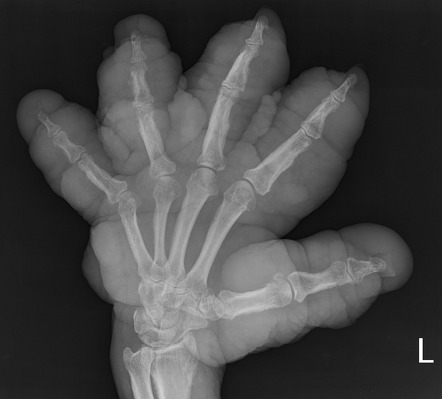 Hyperthyroid - De Quervain’s Thyroiditis
De Quervain's (Subacute) thyroiditis initially presents similarly to Graves’ Disease.
it is an inflammatory condition typically triggered by a viral infection - flu-like symptoms are present. 
Causing the release of stored thyroid hormones (Hyperthyroidism).
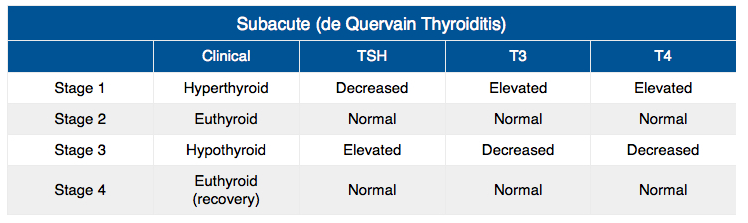 Hyperthyroid - De Quervain’s Thyroiditis
De Quervain's (Subacute) thyroiditis initially presents similarly to Graves’ Disease.
it is an inflammatory condition typically triggered by a viral infection - flu-like symptoms are present. 
Causing the release of stored thyroid hormones (Hyperthyroidism).

Unlike Graves' disease, De Quervain's thyroiditis causes a painful goitre along with pyrexia. 
It is usually self-limiting, so managed conservatively with NSAIDs/ Corticosteroids, beta blockers (Sx relief), and levothyroxine (Hypothyroid phase).
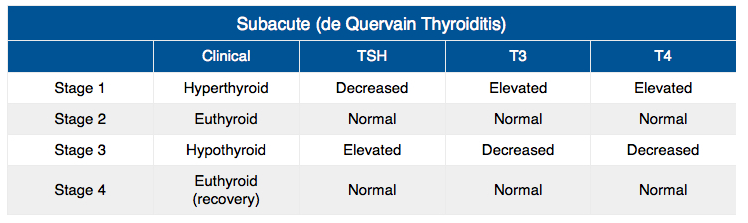 Hypothyroid
Hashimoto's
Autoimmune disorder causing anti-thyroid antibodies to damage the thyroid. Decreasing production of T4/ T3.
 Investigations show ↑ TSH with --T3/T4. 90% will have anti-thyroid peroxidase (TPO) antibodies.
Treatment is with levothyroxine.
Hypothyroid
Hashimoto's
Autoimmune disorder causing anti-thyroid antibodies to damage the thyroid. Decreasing production of T4/ T3.
 Investigations show ↑ TSH with --T3/T4. 90% will have anti-thyroid peroxidase (TPO) antibodies.
Treatment is with levothyroxine. 

Iodine deficiency 
Commonly due to decreased dietary intake (Primary prevention via fortifying food, salts/milk, prevent this in the UK)
Hypothyroid
Hashimoto's
Autoimmune disorder causing anti-thyroid antibodies to damage the thyroid. Decreasing production of T4/ T3.
 Investigations show ↑ TSH with --T3/T4. 90% will have anti-thyroid peroxidase (TPO) antibodies.
Treatment is with levothyroxine. 

Iodine deficiency 
Commonly due to decreased dietary intake (Primary prevention via fortifying food, salts/milk, prevent this in the UK) 
Medications 
Lithium, Amiodarone and Carbimazole can cause hypothyroidism.
Causes painless Goitre
A - Iodine deficiency
B - Cushing’s disease 
C - Graves disease 
D - Subacute thyroiditis 
E - Acute Thyroiditis
Causes painless Goitre
A - Iodine deficiency
B - Cushing’s disease 
C - Graves disease 
D - Subacute thyroiditis 
E - Acute Thyroiditis
Case A
A 14 year old boy presents to your GP clinic with his mother. The patient is complaining of feeling tired and going to the toilet frequently. He mentioned that he always need to keep drinking because he’s so thirsty all the time. His general appearance is quite slim. His PMhx is not significant but his mother mentioned that she suffers from hypothyroidism.
What is the likely diagnosis?

Hashimoto’s Thyroiditis
Grave’s Disease
Type 1 Diabetes Mellitus
Type 2 Diabetes Mellitus
Diabetes Insipidus
Case A
A 14 year old boy presents to your GP clinic with his mother. The patient is complaining of feeling tired and going to the toilet frequently. He mentioned that he always need to keep drinking because he’s so thirsty all the time. His general appearance is quite slim. His PMhx is not significant but his mother mentioned that she suffers from hypothyroidism.
What is the likely diagnosis?

Hashimoto’s Thyroiditis
Grave’s Disease
Type 1 Diabetes Mellitus
Type 2 Diabetes Mellitus
Diabetes Insipidus
Type 1 Diabetes Mellitus
Definition:
Metabolic autoimmune condition characterized by hyperglycemia.
Caused by the autoimmune destruction of beta cells of the islet of langerhans in the pancreas.

Pathophysiology:
No insulin produced -> glucose not transported to cells -> hyperglycaemia.

Insulin allows the glut4 transporter to transport glucose into the cell.

 Body therefore thinks the patient is not eating.

Liver increases gluconeogenesis to ‘compensate’.
[Speaker Notes: Beta-cell destruction proceeds sub-clinically for months to years as insulitis. When 80-90% of beta cells have been destroyed, hyperglycaemia develops. Patients cannot utilise glucose in peripheral muscle and adipose tissues. This stimulates glucagon secretion which promotes gluconeogenesis, glycogenolysis, and ketogenesis in the liver. Hyperglycaemia and anion gap metabolic acidosis result. Long-term hyperglycaemia leads to complications (below).
Hyperglycaemia induces oxidative stress and inflammation. Oxidative stress can cause endothelial dysfunction by NO. Dysfunctional endothelium allows entry of LDLP into the vessel wall, which induces a slow inflammatory process and leads to atherosclerosis formation.]
Type 1 Diabetes Mellitus
Definition:
Metabolic autoimmune condition characterized by hyperglycemia.
Caused by the autoimmune destruction of beta cells of the islet of langerhans in the pancreas.

Pathophysiology:
No insulin produced -> glucose not transported to cells -> hyperglycaemia.

Insulin allows the glut4 transporter to transport glucose into the cell.

 Body therefore thinks the patient is not eating.

Liver increases gluconeogenesis to ‘compensate’.
Aetiology:
Younger patients (mostly)
Higher association in northern europeans
Associated with other autoimmune conditions
HLA-DR3-DQ2 and HLA-DR4-DQ8

Presentation:
Polydipsia
Polyuria -> osmotic diuresis
Weight loss
blurred vision
fatigue
first presentation could be DKA!
[Speaker Notes: Beta-cell destruction proceeds sub-clinically for months to years as insulitis. When 80-90% of beta cells have been destroyed, hyperglycaemia develops. Patients cannot utilise glucose in peripheral muscle and adipose tissues. This stimulates glucagon secretion which promotes gluconeogenesis, glycogenolysis, and ketogenesis in the liver. Hyperglycaemia and anion gap metabolic acidosis result. Long-term hyperglycaemia leads to complications (below).
Hyperglycaemia induces oxidative stress and inflammation. Oxidative stress can cause endothelial dysfunction by NO. Dysfunctional endothelium allows entry of LDLP into the vessel wall, which induces a slow inflammatory process and leads to atherosclerosis formation.]
Type 1 Diabetes Mellitus
Diagnosis:
If symptomatic:
fasting glucose greater than or equal to 7.0 mmol/l OR
random glucose greater than or equal to 11.1 mmol/l (or after 75g oral glucose tolerance test)
If Asymptomatic: needs to be proven on 2 separate occasions.
Management:
Individualised insulin plan
Lots of different forms of insulin and devices
Manage Lifestyle issues
Educate on insulin and nutrition
Self monitoring of glucose, BM machines
Targets HbA1C < 48%
Periods of illness
hypoglycemia! - carry snacks
Rotating sites

TLDR;
Insulin and patient education.
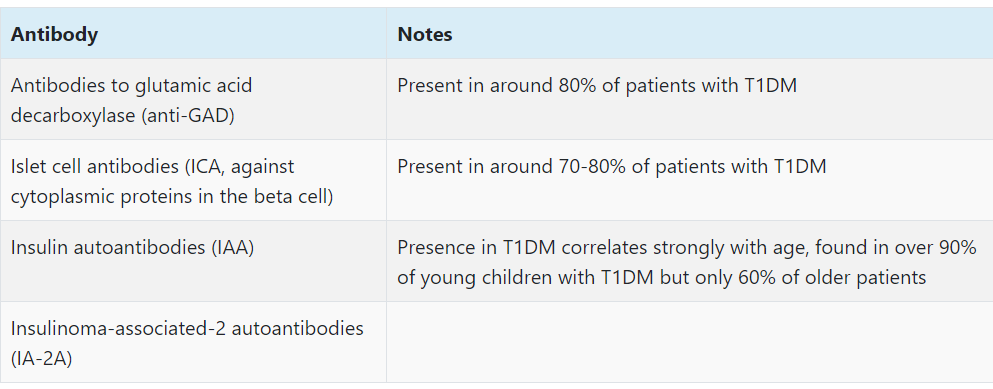 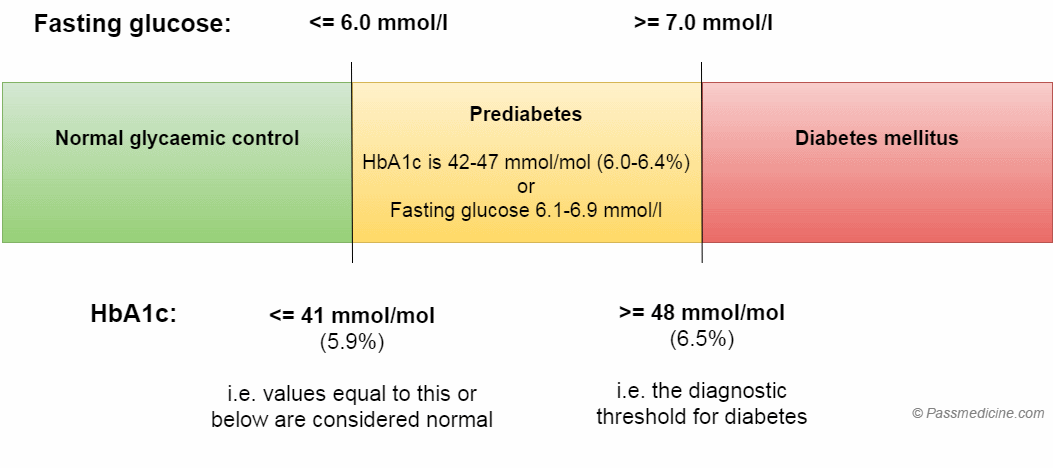 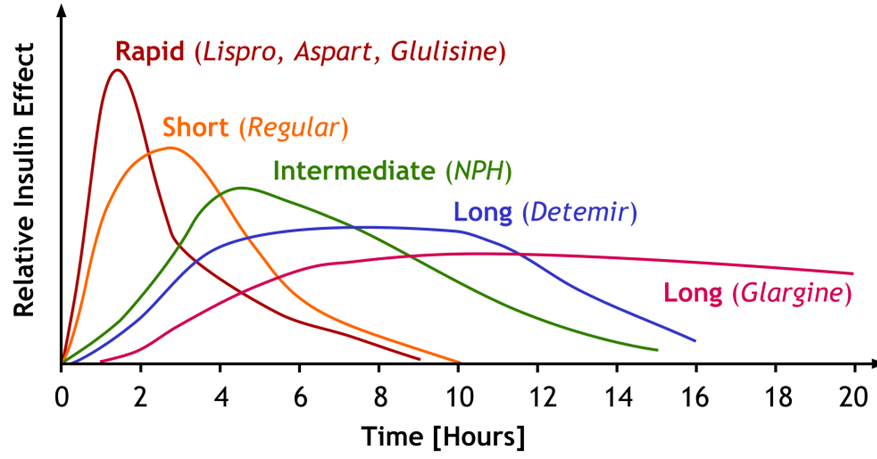 What cells are destroyed in T1DM?
A - Alpha Cells 
B - Beta Cells
C - Delta Cells 
D - Omega Cells 
E - Dura Cells
What cells are destroyed in T1DM?
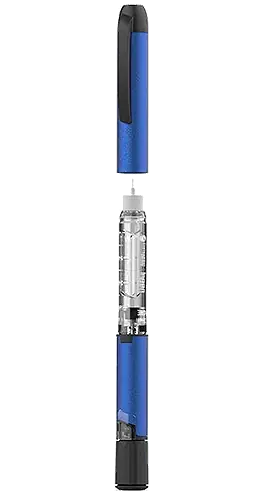 A - Alpha Cells 
B - Beta Cells of the islets of langerhans
C - Delta Cells 
D - Omega Cells 
E - Dura Cells
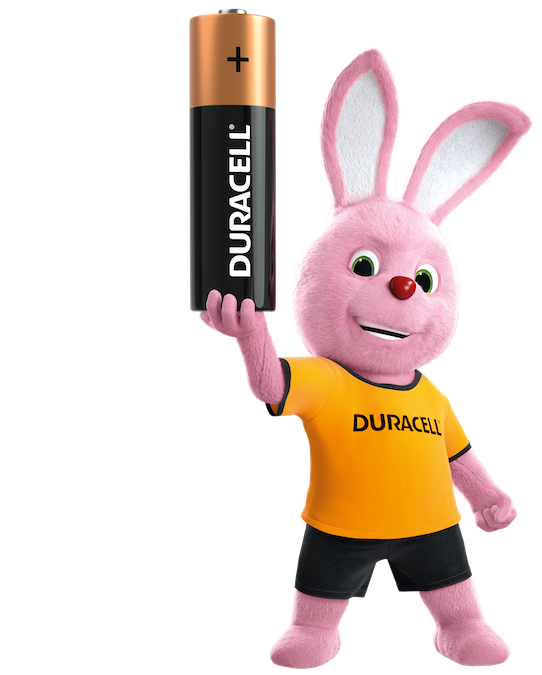 What is the cut off % for diabetes
A - 42 
B - 48
C - 50
D - 38
E - 40
What is the cut off for diabetes in mmol
A - 42 -> prediabetes
B - 48 -> diabetes
C - 50
D - 38
E - 40
Case B
A 14 year old boy presents to the emergency department with his mother. He has been vomiting, looks drowsy and generally unwell. He is breathing very rapidly and you note that his breath smells ‘fruity’. On examination his skin has reduced turgor, his blood pressure is 90/60 and HR 135.
What is the likely diagnosis?
Thyroid Storm
Anaphylaxis
Diabetic Ketoacidosis
Hyperosmolar Hyperglycaemic state
Sepsis
Case B
A 14 year old boy presents to the emergency department with his mother. He has been vomiting, looks drowsy and generally unwell. He is breathing very rapidly and you note that his breath smells ‘fruity’. On examination his skin has reduced turgor, his blood pressure is 90/60 and HR 135.
What is the likely diagnosis?
Thyroid Storm
Anaphylaxis
Diabetic Ketoacidosis
Hyperosmolar Hyperglycaemic state
Sepsis
Diabetic Ketoacidosis (DKA)
Definition:
Metabolic acidosis caused by:
Untreated type 1 diabetes (occasionally type 2)
Undiagnosed diabetes - common presentation
Exacerbations of T1DM
Illness
Alcohol binge
Missed dose
MI

Pathophysiology:
Complete lack of insulin causes uncontrolled lipolysis.
Breakdown of fats -> increased fatty acids -> converted to ketones -> metabolic acidosis.
Diabetic Ketoacidosis (DKA)
Definition:
Metabolic acidosis caused by:
Untreated type 1 diabetes (occasionally type 2)
Undiagnosed diabetes - common presentation
Exacerbations of T1DM
Illness
Alcohol binge
Missed dose
MI

Pathophysiology:
Complete lack of insulin causes uncontrolled lipolysis.
Breakdown of fats -> increased fatty acids -> converted to ketones -> metabolic acidosis.
Presentation:
Polyuria, Polydipsia, dehydration
Kussmaul breathing
acetone-smelling breath
shock

Investigation:
blood glucose >11 mmol - hyperglycaemia
pH < 7.3 - acidosis (need a blood gas)
ketones > 3 mmol in serum or urine ketones ++
bicarbonate < 15 mmol
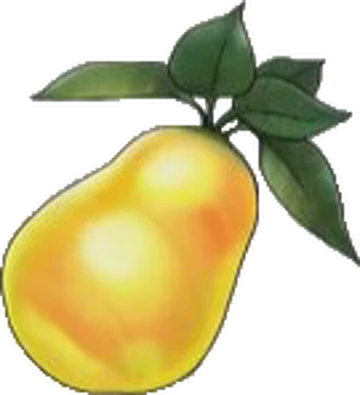 DKA Management
Follow ABCDE management and hospital DKA protocol
Generally follows FIG PICK

Fluids first! (saline infusion)
Insulin (sliding scale) !!be careful with insulin infusions!!
Glucose (dextrose infusion always given at the same time with insulin)
Potassium
Infection
Chart fluid balance
Ketone monitoring
DKA Management Complications
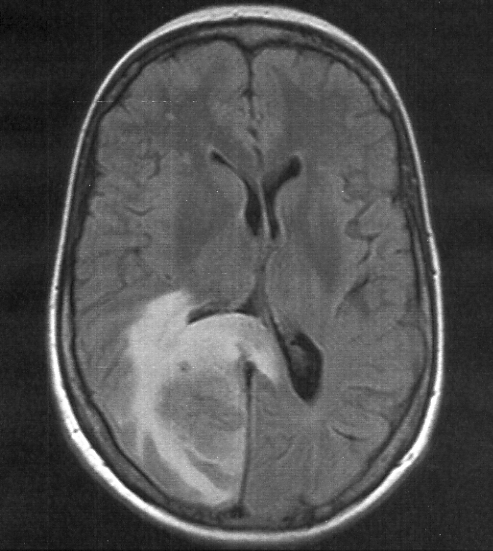 Main complication of dka management is cerebral oedema. Caused by rapid fluid replacement. - watch out for deterioration.

Insulin has 2 problems:
can cause hypoglycemia - therefore always give with dextrose.
Insulin drives potassium into cells -> causing hypokalemia. -  Therefore monitor potassium levels and add accordingly.
You have given fluids to a patient with DKA what is the next step?
A - Insulin 
B - Insulin with dextrose
C - ketone monitoring
D - add potassium 
E - Insulin with potassium
You have given fluids to a patient with DKA what is the next step?
A - Insulin 
B - Insulin with dextrose
C - ketone monitoring
D - add potassium 
E - Insulin with potassium
What serum ketones is needed to diagnose dka?
A - ketones ++
B - > 3 mmol
C - 11 mmol
D - 7 mmol
E - you don’t need to test ketones
What serum ketones is needed to diagnose dka?
A - ketones ++
B - > 3 mmol
C - 11 mmol
D - 7 mmol
E - you don’t need to test ketones
Case C
A 44 year old man presents to your GP clinic. He is complaining of always needing to urinate and increased thirst. He has a BMI of 30 and has noted that he is ‘losing feeling’ in his toes.
What is the likely diagnosis?

Guillain-Barre syndrome
Alcoholism 
Type 1 Diabetes Mellitus
Type 2 Diabetes Mellitus
Diabetes Insipidus
Case C
A 44 year old man presents to your GP clinic. He is complaining of always needing to urinate and increased thirst. He has a BMI of 30 and has noted that he is ‘losing feeling’ in his toes.
What is the likely diagnosis?

Guillain-Barre syndrome
Alcoholism 
Type 1 Diabetes Mellitus
Type 2 Diabetes Mellitus
Diabetes Insipidus
Type 2 Diabetes Mellitus
Definition:
Mix of peripheral insulin resistance and insulin deficiency (deficiency less severe than t1dm).
Body still produces insulin.

Pathophysiology:
Repeated exposure to glucose and insulin increases insulin resistance.
Overtime pancreas gets damaged.
Type 2 Diabetes Mellitus
Definition:
Mix of peripheral insulin resistance and insulin deficiency (deficiency less severe than t1dm).
Body still produces insulin.

Pathophysiology:
Repeated exposure to glucose and insulin increases insulin resistance.
Overtime pancreas gets damaged.
Aetiology:
Older age
Ethnicity (south asians and afro-caribbean)
Diet and lifestyle
Family history
Obesity

Presentation:
Polyuria and Polydipsia
Fatigue
Slow wound healing
More infections
Unintentional weight loss (less severe than type 1)
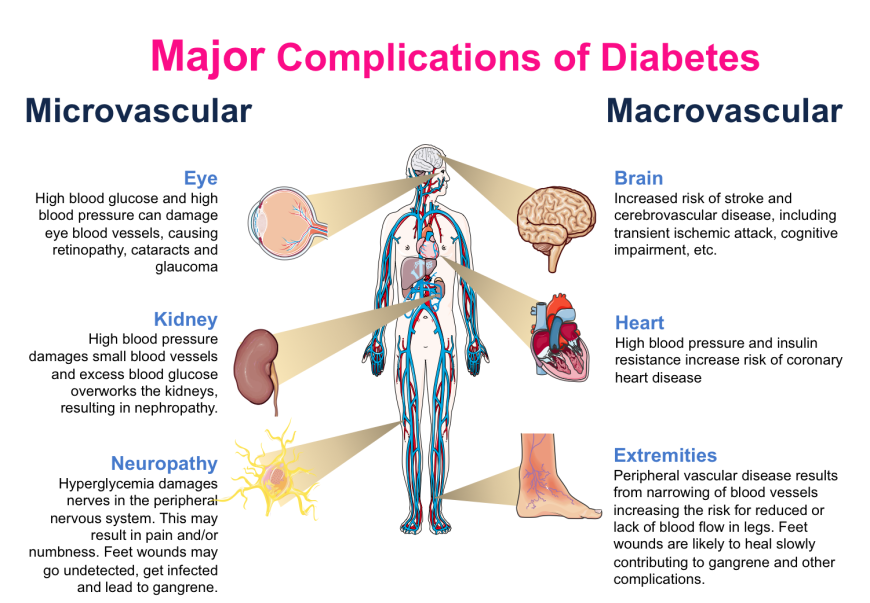 Type 2 Diabetes Mellitus
Diagnosis:
Similar to type 1.
Random glucose test > 11 mmol
Fasting > 7 mmol
HbA1C > 48 mmol GOLD STANDARD
Management:
If prediabetic (HbA1c 42-47) offer diabetes prevention programme.
First Line is lifestyle modifications and regular HbA1c appointments.
Second line if HbA1c still > 48 offer Metformin
Add one of these drugs*:
SGLT-2 inhibitors
DPP-4 inhibitor
Sulfonylurea
Triple drug therapy or start insulin

*SGLT-2 Inhibitors preferred
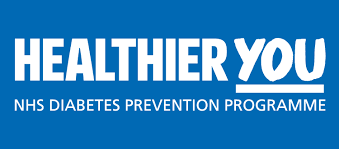 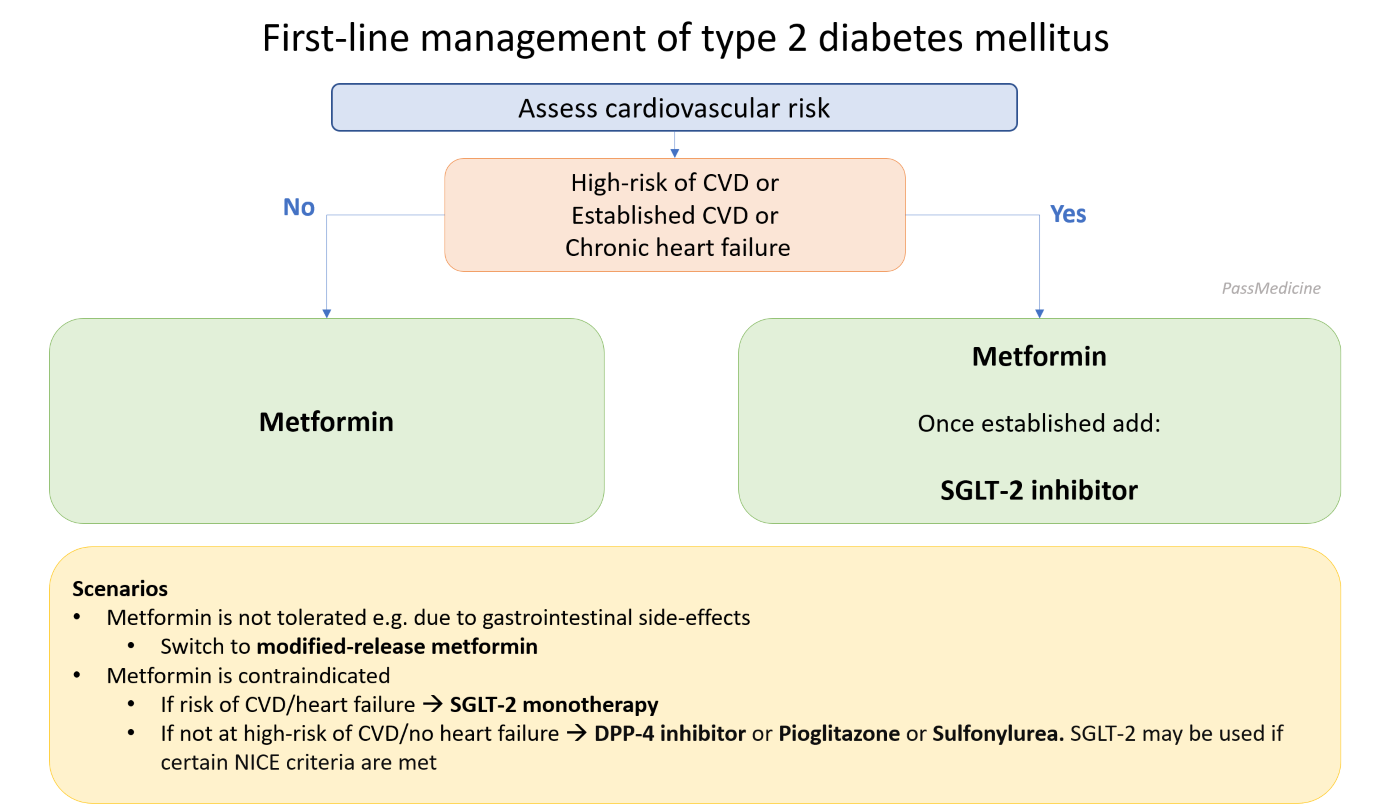 courtesy of passmed
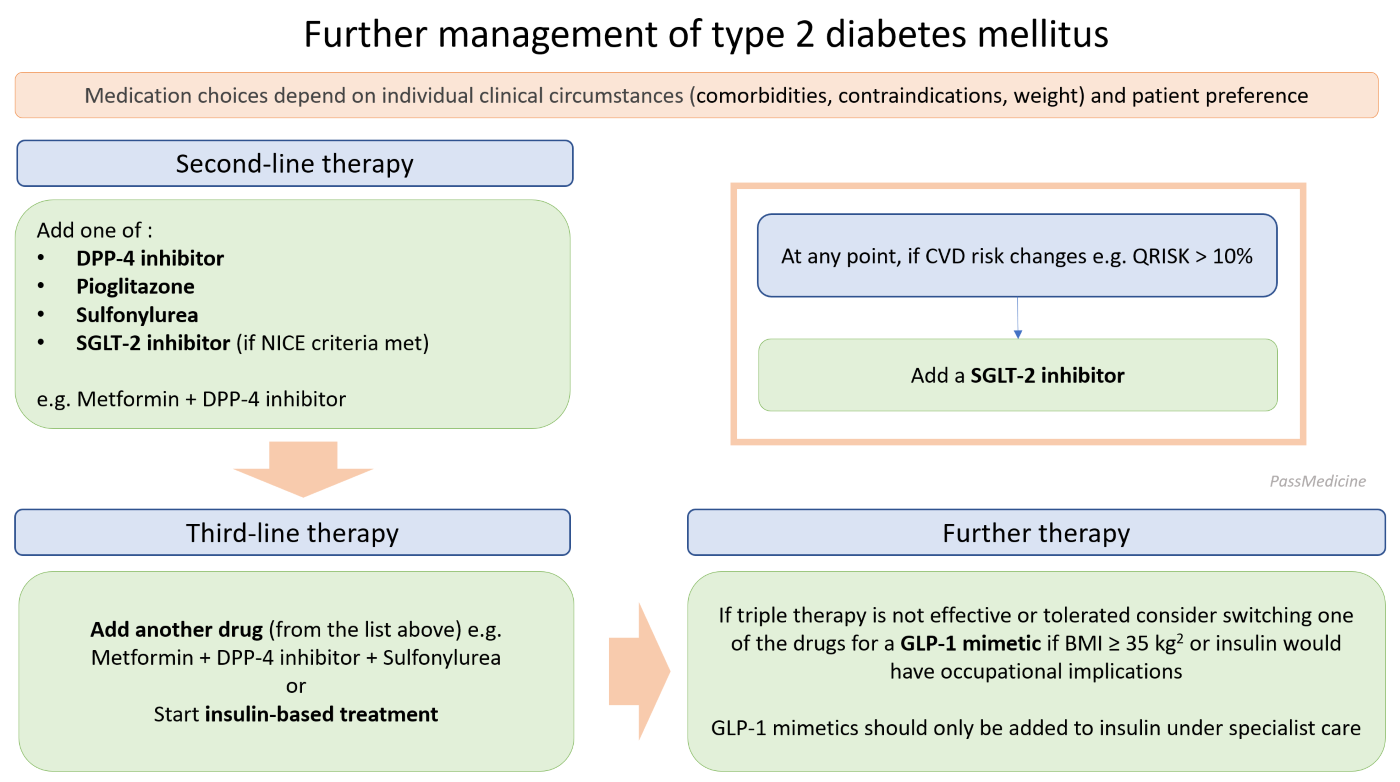 courtesy of passmed
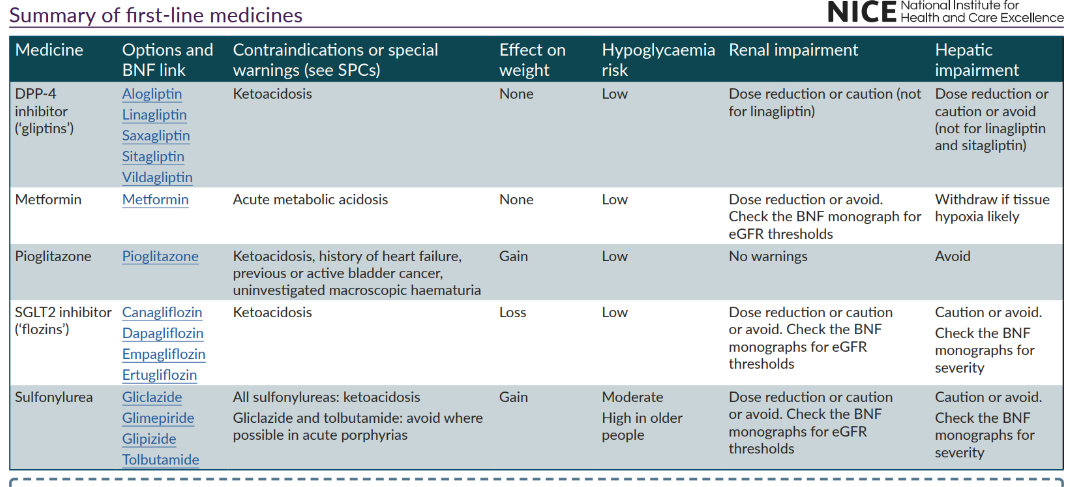 Hyperosmolar Hyperglycaemic State
Definition:
Medical Emergency due to chronic T2DM.
Severe hyperglycemia over time causes:
severe osmotic diuresis
severe dehydration
electrolyte deficiency 
Hyperglycaemia
Diuresis causing Hyperosmolality
Mild/No ketosis
Pathophysiology:
There is decreased insulin but enough so that ketogenesis doesn’t happen.
Hyperosmolar Hyperglycaemic State
Definition:
Medical Emergency due to chronic T2DM.
Severe hyperglycemia over time causes:
severe osmotic diuresis
severe dehydration
electrolyte deficiency 
Hyperglycaemia
Diuresis causing Hyperosmolality
Mild/No ketosis
Pathophysiology:
There is decreased insulin but enough so that ketogenesis doesn’t happen.
Aetiology:
Chronic uncontrolled T2DM
Illness
Dementia
Sedative drugs

Presentation:
HHS happens over days.
Clinical signs of dehydration
Nausea and vomiting
Altered consciousness
Blood Hyperviscosity (sticky blood)
Hyperosmolar Hyperglycaemic State
Diagnosis:
No specific criteria but:
Hyperglycaemia > 30 mmol
Serum Osmolarity > 320 mosmol/kg
No Ketonaemia
Management:
Fluid Replacement (saline)
LMWH
Restore electrolytes
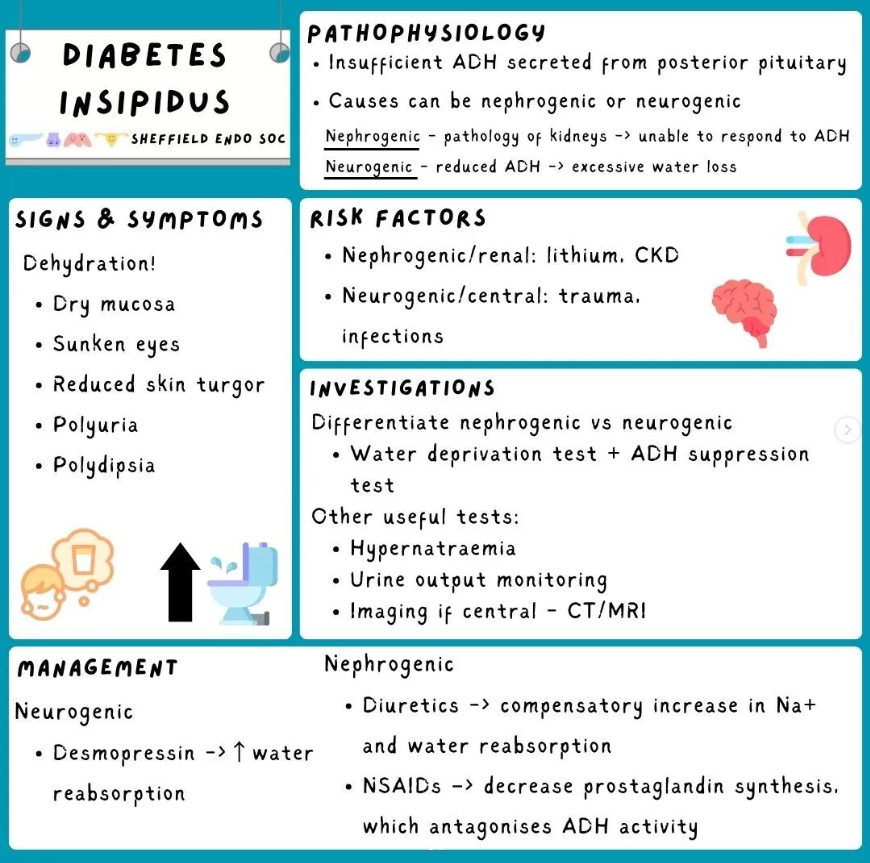 https://linktr.ee/uosendosoc
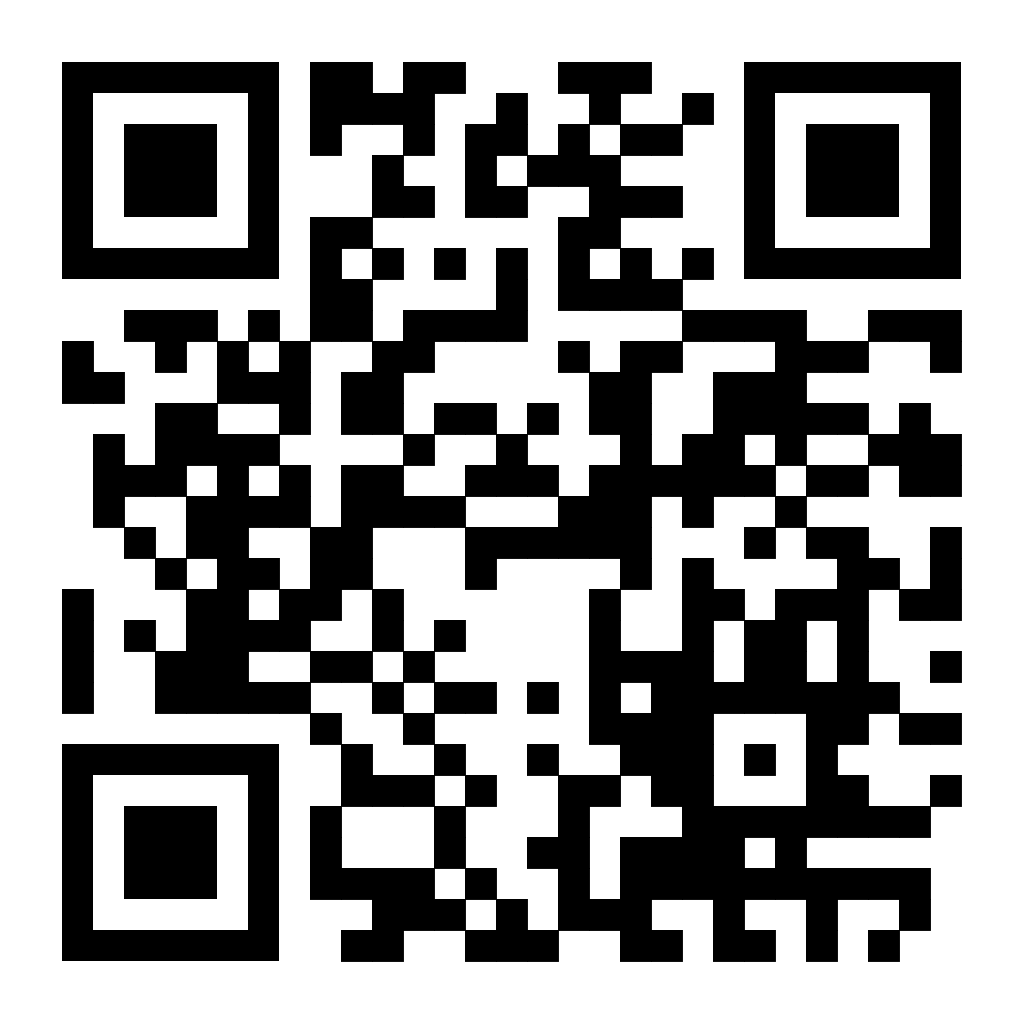 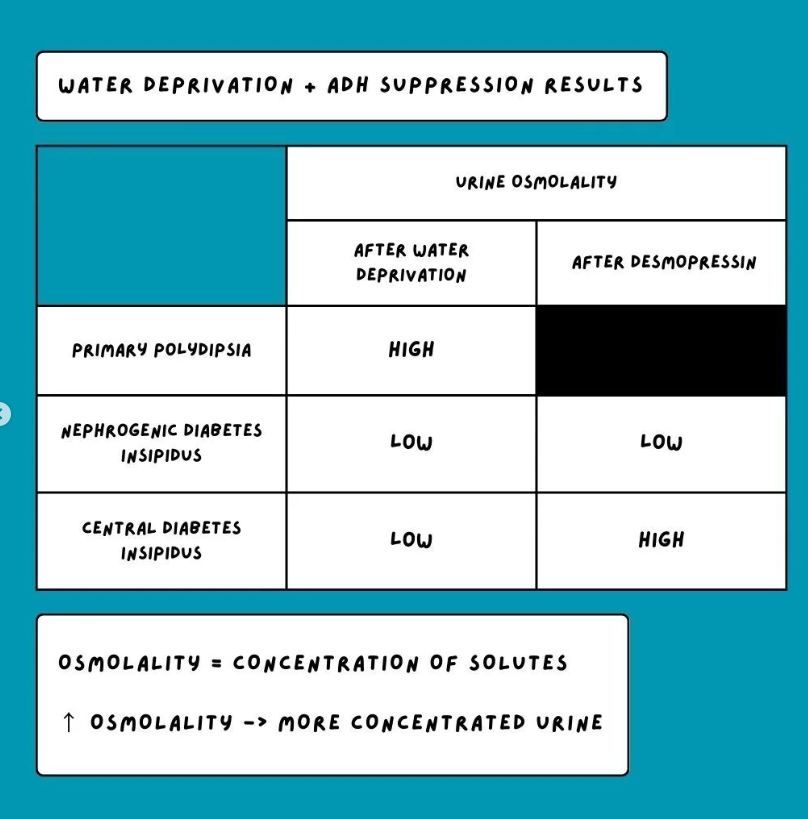 https://linktr.ee/uosendosoc
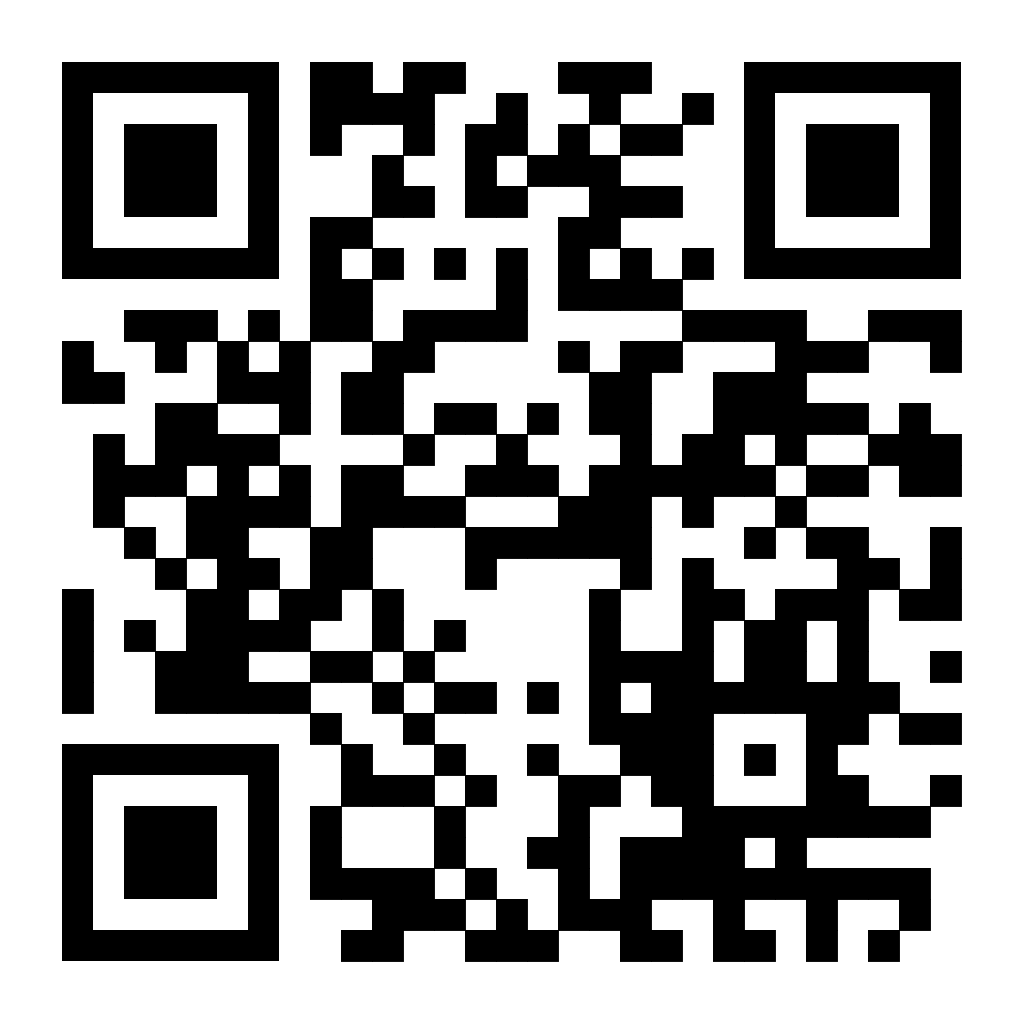 https://linktr.ee/uosendosoc
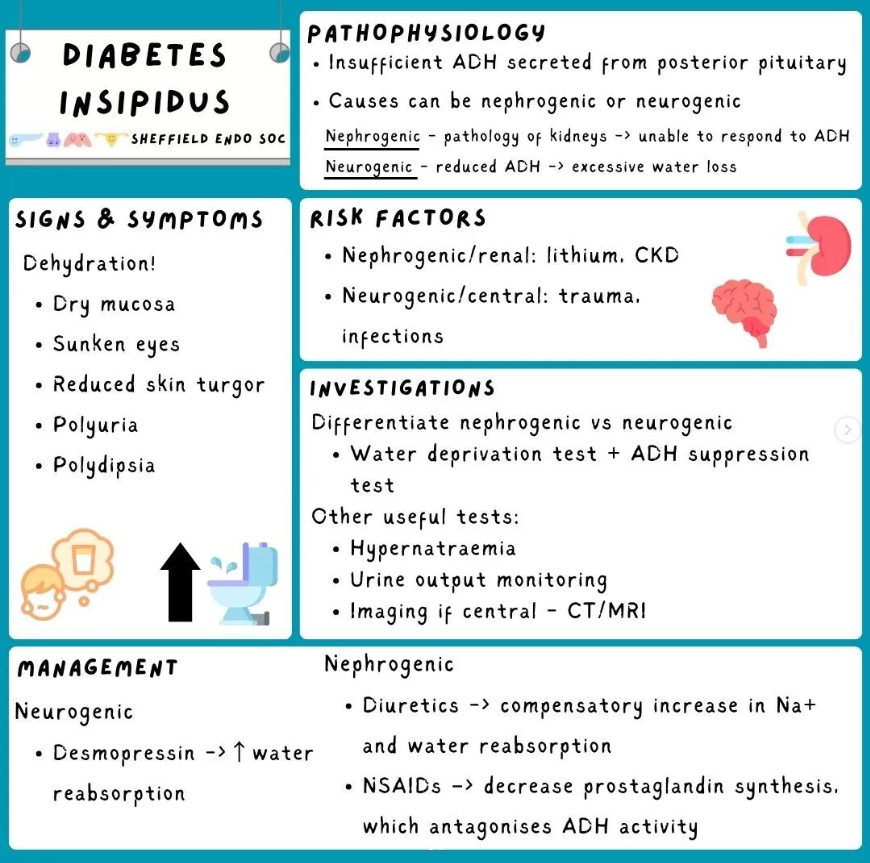 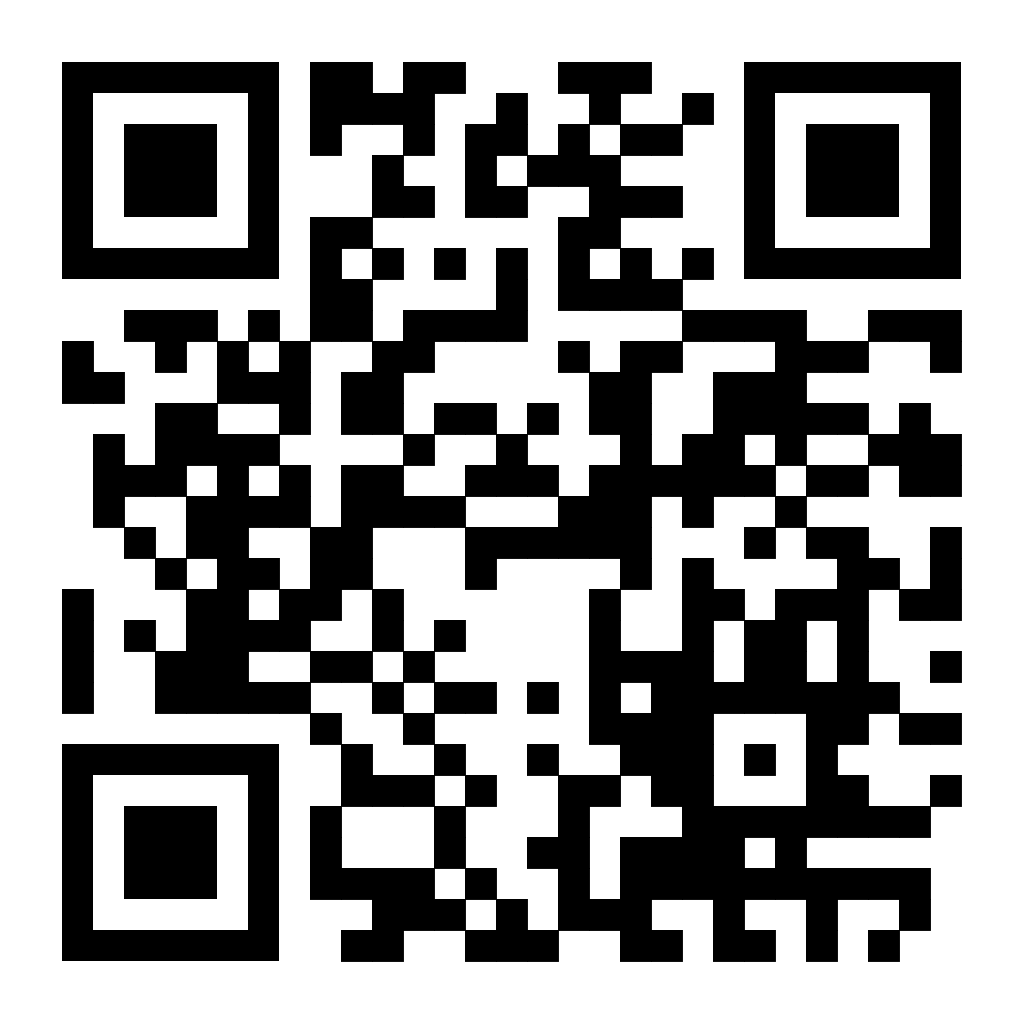 pls give feedback!
questions coming up…

https://forms.gle/jmmWGpDgUqHx98AR7
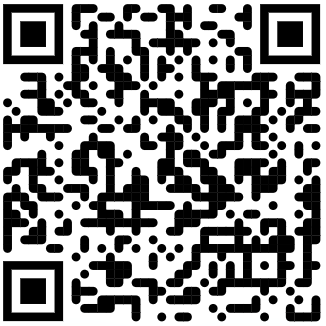 Question 1
A 14 year old boy presents to your GP clinic with his mother. The patient is complaining of feeling tired and going to the toilet frequently. He mentioned that he always need to keep drinking because he’s so thirsty all the time. His general appearance is quite slim. His PMhx is not significant but his mother mentioned that she suffers from hypothyroidism.
What would be the association-link with this disease?

Autosomal Recessive
Autosomal Dominant
HLA B27
HLA-DR3-DQ2 and HLA-DR4-DQ8
ANA antibodies
Question 1
A 14 year old boy presents to your GP clinic with his mother. The patient is complaining of feeling tired and going to the toilet frequently. He mentioned that he always need to keep drinking because he’s so thirsty all the time. His general appearance is quite slim. His PMhx is not significant but his mother mentioned that she suffers from hypothyroidism.
What would be the association-link with this disease?

Autosomal Recessive
Autosomal Dominant
HLA B27
HLA-DR3-DQ2 and HLA-DR4-DQ8
ANA antibodies
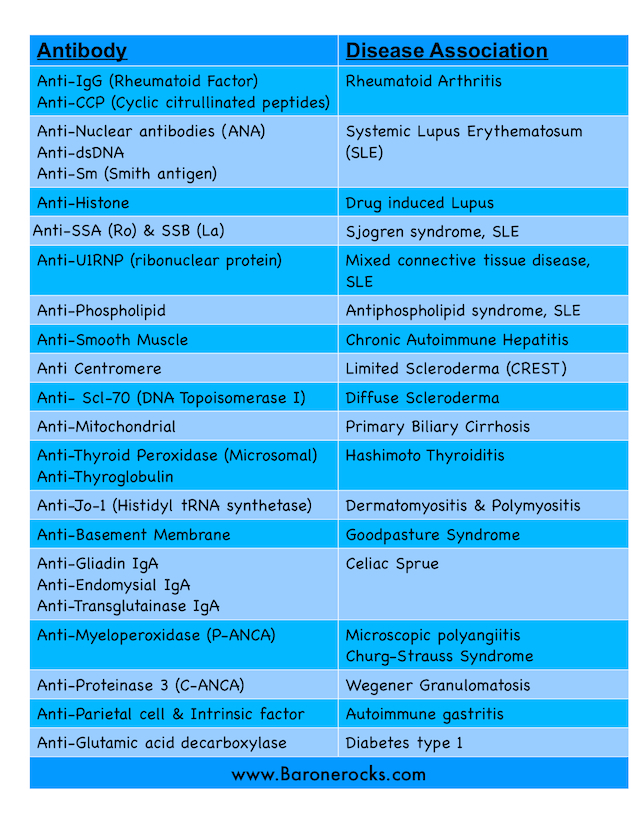 not useful now, but come back to this when revising!
Question 2
A 14 year old boy presents to your GP clinic with his mother. The patient is complaining of feeling tired and going to the toilet frequently. He mentioned that he always need to keep drinking because he’s so thirsty all the time. His general appearance is quite slim. His PMhx is not significant but his mother mentioned that she suffers from hypothyroidism.
What would be the management for this condition?

Lifestyle modifications
Insulin
Metformin
SGLT-2 inhibitor
DPP 4 inhibitor
Question 2
A 14 year old boy presents to your GP clinic with his mother. The patient is complaining of feeling tired and going to the toilet frequently. He mentioned that he always need to keep drinking because he’s so thirsty all the time. His general appearance is quite slim. His PMhx is not significant but his mother mentioned that she suffers from hypothyroidism.
What would be the management for this condition?

Lifestyle modifications
Insulin
Metformin
SGLT-2 inhibitor
DPP 4 inhibitor
Question 3
A 18 year old patient is admitted to the emergency department. They have fast breathing with a pear drop smell. Their BP is 85/65 and HR 125. They are known to be a diabetic.
What would be your initial management for this condition?

Insulin
Fluids
Glucose
Metformin
Dextrose
Question 3
A 18 year old patient is admitted to the emergency department. They have fast breathing with a pear drop smell. Their BP is 85/65 and HR 125. They are known to be a diabetic.
What would be your initial management for this condition?

Insulin
Fluids
Glucose
Metformin
Dextrose
Question 3
A 18 year old patient is admitted to the emergency department. They have fast breathing with a pear drop smell. Their BP is 85/65 and HR 125. They are known to be a diabetic. You have commenced fluid resuscitation with 0.9% saline.  
What would be next in your management?

Insulin with dextrose
More Fluids
Humalog
Metformin
Dextrose
Question 3
A 18 year old patient is admitted to the emergency department. They have fast breathing with a pear drop smell. Their BP is 85/65 and HR 125. They are known to be a diabetic. You have commenced fluid resuscitation with 0.9% saline.  
What would be next in your management?

Insulin with dextrose
More Fluids
Humalog
Metformin
Dextrose
Question 4
A 36 year old woman is admitted to the emergency department. They have fast heart rate, chest pain, and are pacing around the room. Their BP is 142/129 and HR 125. They are known to be a type 1 diabetic.  
What would give the most relief to the patient?

Insulin with dextrose
Levothyroxine 
Carbimazole 
Propranolol 
Propylthiouracil
Question 4
A 36 year old woman is admitted to the emergency department. They have fast heart rate, chest pain, and are pacing around the room. Their BP is 142/129 and HR 125. They are known to be a type 1 diabetic.  
What would give the most relief to the patient?

Insulin with dextrose
Levothyroxine 
Carbimazole 
Propranolol 
Propylthiouracil
Question 5
A 35 year old woman presents with 3 year history of hypertension that has been difficult to manage with medication. She has nocturia, palpitations and headaches. The rest of her medical history is unremarkable. Her blood pressure is 155/90. A diagnosis of Conn’s syndrome is made.

What is the definitive treatment of Conn’s syndrome?

Percutaneous renal artery angioplasty 
Adrenalectomy 
Eplerenone 
Spironolactone 
Carbimazole
Question 5
A 35 year old woman presents with 3 year history of hypertension that has been difficult to manage with medication. She has nocturia, palpitations and headaches. The rest of her medical history is unremarkable. Her blood pressure is 155/90. A diagnosis of Conn’s syndrome is made.

What is the definitive treatment of Conn’s syndrome?

Percutaneous renal artery angioplasty 
Adrenalectomy 
Eplerenone 
Spironolactone 
Carbimazole
pls give feedback!

https://forms.gle/jmmWGpDgUqHx98AR7
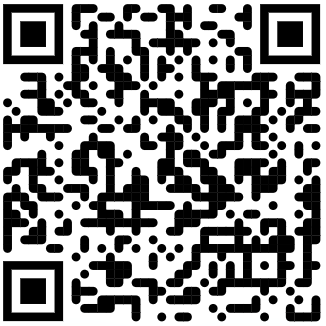 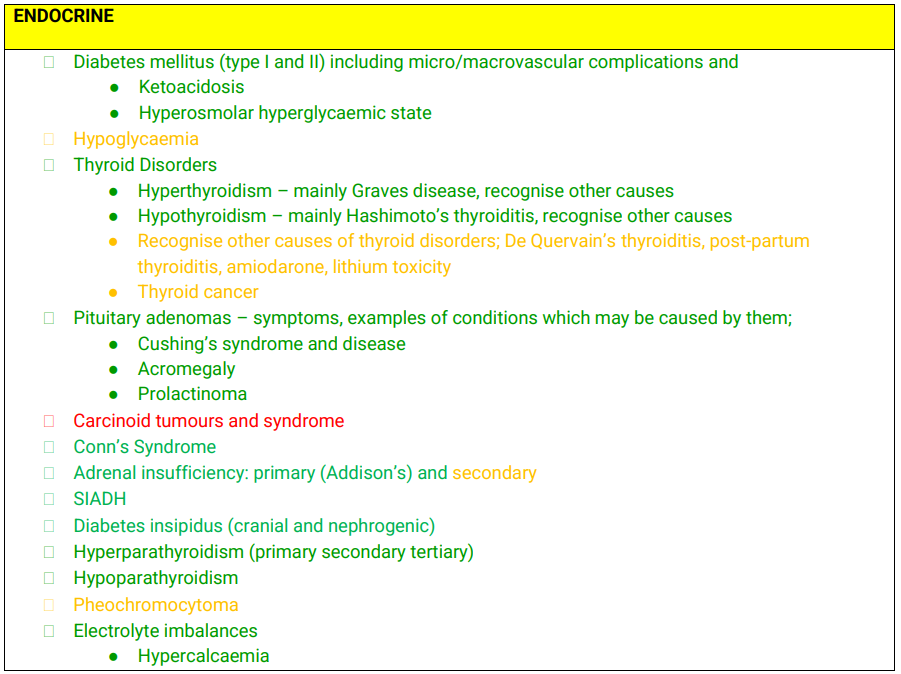 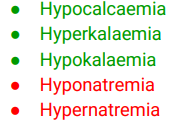 Many that we have not covered